#WEBINARSUNIA
PENSAMIENTO COMPUTACIONAL POR TODAS PARTES
Ponente: MIGUEL ZAPATA ROS
Conductora: María Sánchez (Innovación UNIA)
Fecha: 21/11/2021
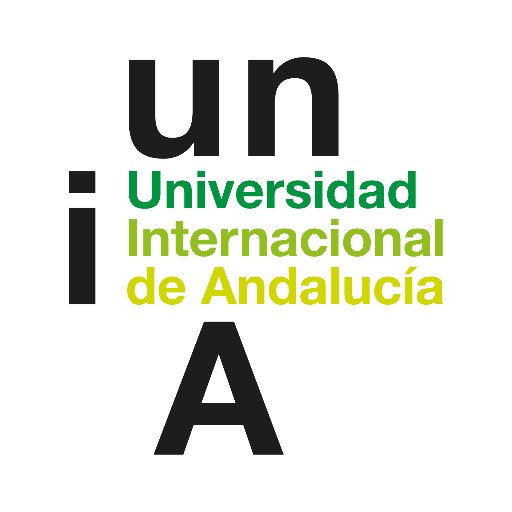 Webinars sobre e-learning, innovación y competencias digitales. Plan de formación y apoyo al profesorado 2021-22

Área de Innovación (@uniainnova)/ Vicerrectorado de Innovación Docente y Digitalización. Universidad Internacional de Andalucía
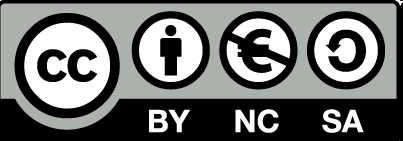 Miguel Zapata Ros
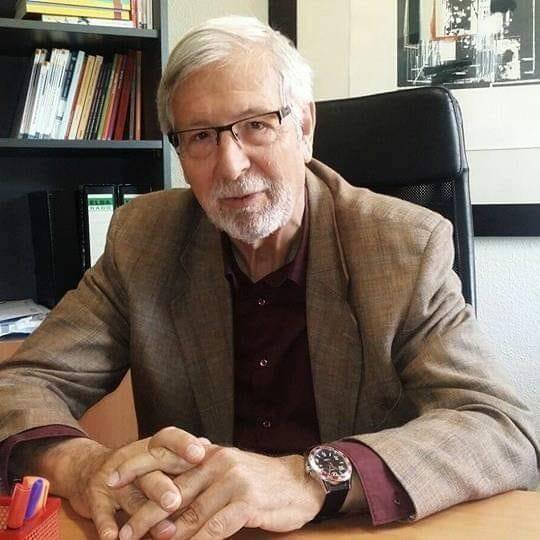 Profesor honorifico Universidad de Murcia.Editor de RED.
Consultor internacional sobre diseño instruccional de educación en línea y educación digital.
Director del Diplomado Internacional en Edición Científica en el siglo XXI, Universidad Mar de Cortés.

mzapata@um.es
www.um.es/ead/mzapata
“Mi enfoque central no está en la máquina sino en la mente…” —S. Papert
Algunos hablaron del ordenador como una máquina de enseñanza. 
Este libro también plantea la cuestión de qué se hará con la informática personal, pero de una manera muy diferente. Hablaré de cómo la computación pueden afectar la forma en que las personas piensan y aprenden. Empiezo a caracterizar mi perspectiva señalando una distinción entre dos formas en que los ordenadores pueden mejorar el pensamiento y cambiar los patrones de acceso al conocimiento.
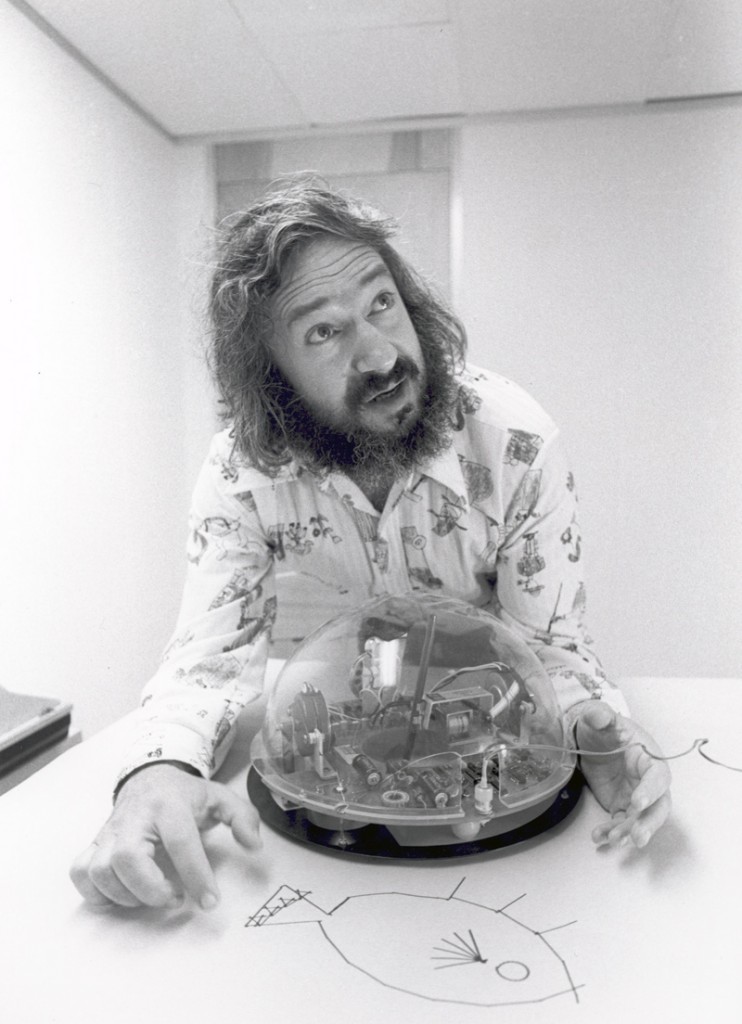 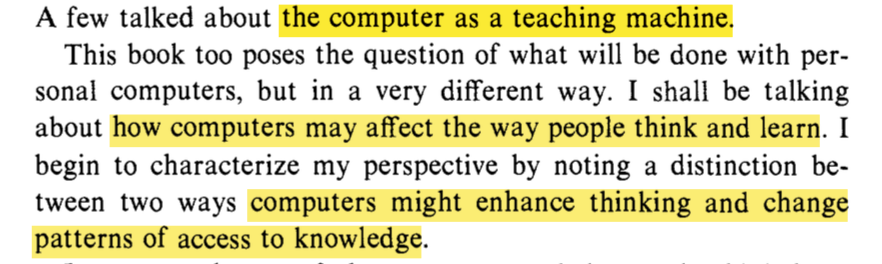 De "Mindstorms“, Papert, S. (1981)
Fuente de imagen: Wikimedia Commons
Contenidos
Qué es el pensamiento computacional. Conceptos y definiciones ¿Es la hora de las definiciones?. Breve justificación de unplugged y de bayesisano

El Pensamiento Computacional como alfabetización.

El Pensamiento Computacional como curriculum.

Definición holística por componentes
Por qué holístico. Precedentes. Sentido
Explicación de la propuesta inicial


Unplugged. Prácticas y actividades. 


Pensamiento bayesiano
1
Qué es el pensamiento computacional. Conceptos y definiciones ¿Es la hora de las definiciones?. Breve justificación de unplugged y de bayesisao
2
Creative info
El Pensamiento Computacional como alfabetización.
3
Data analysis
4
This is the subtitle that makes it comprehensible
5
This is the subtitle that makes it comprehensible
6
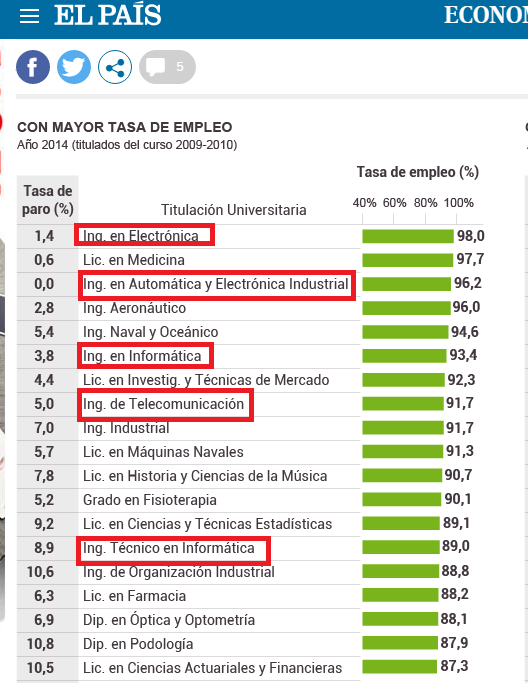 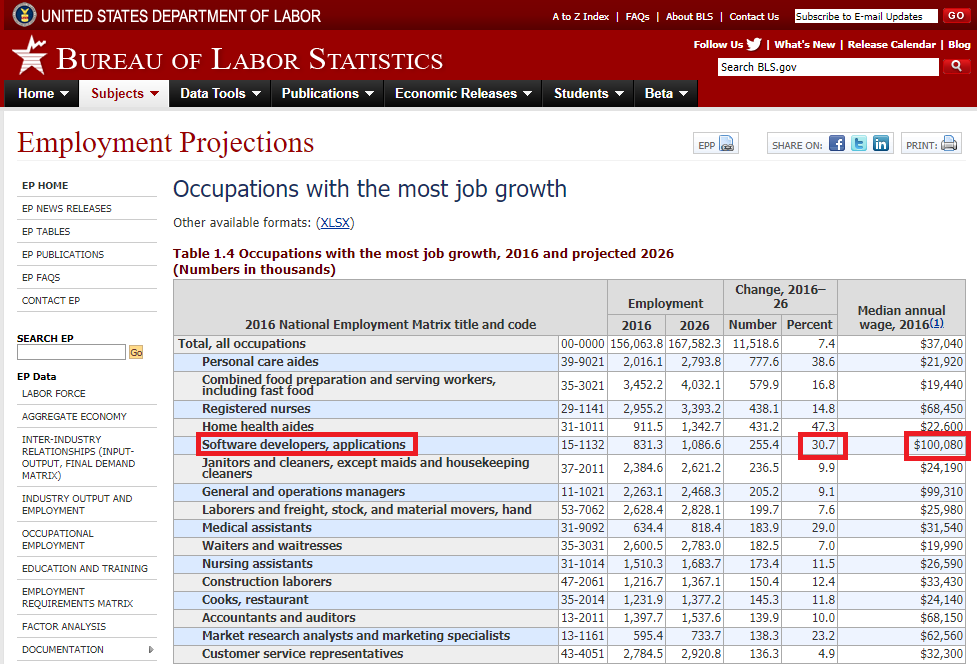 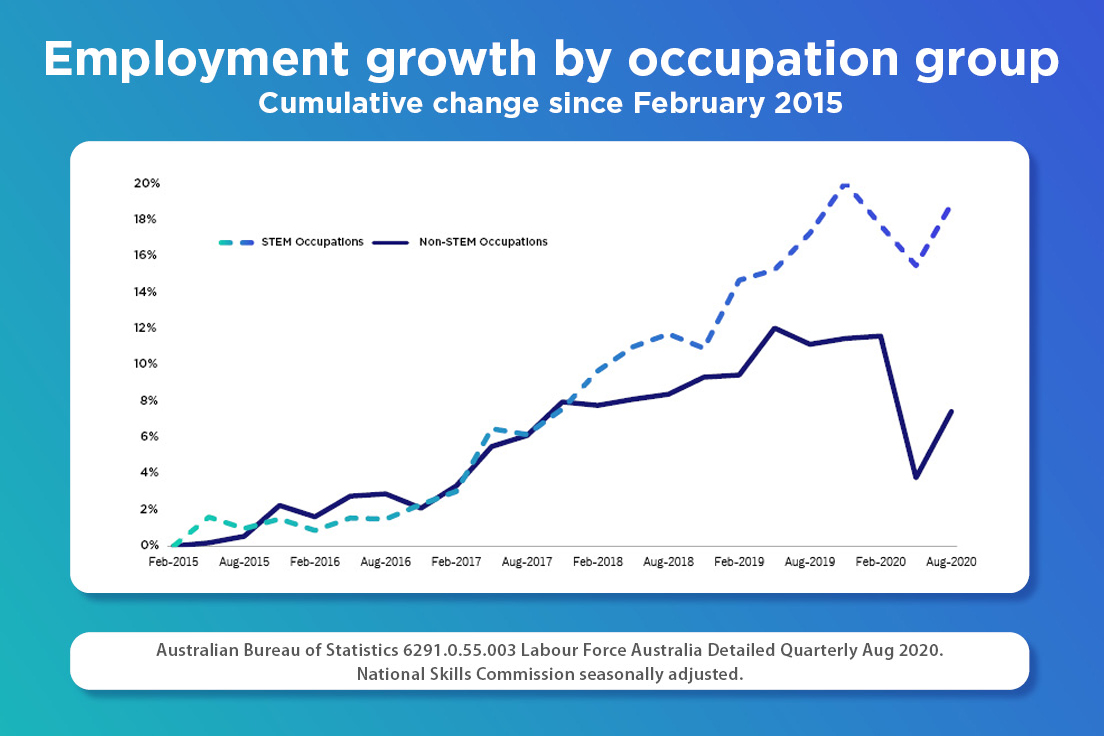 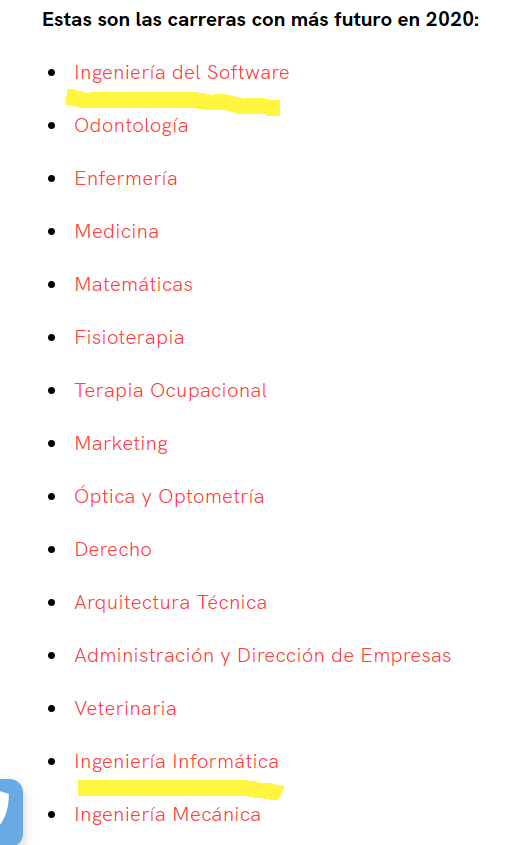 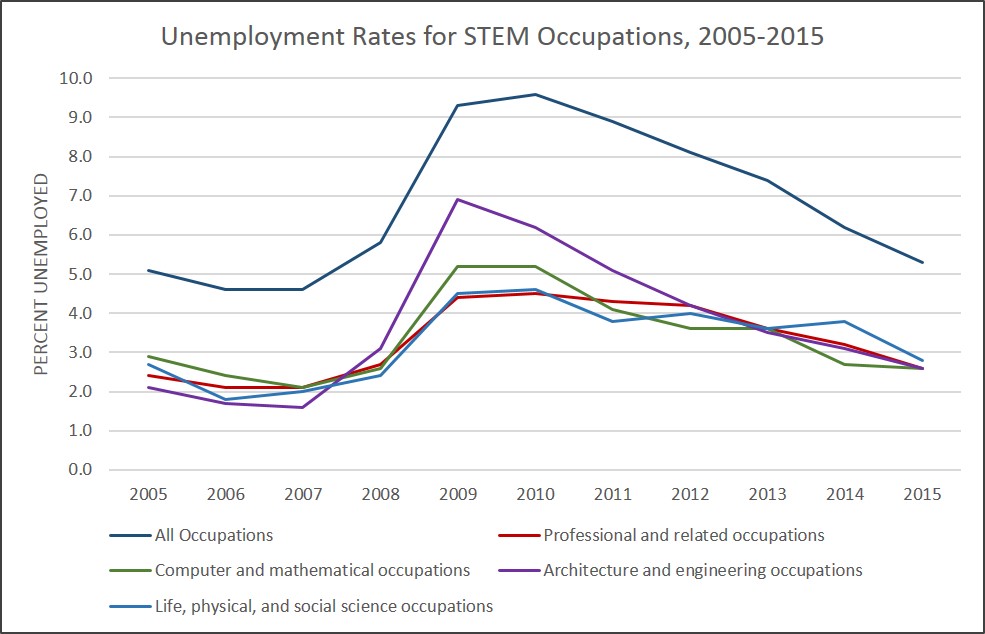 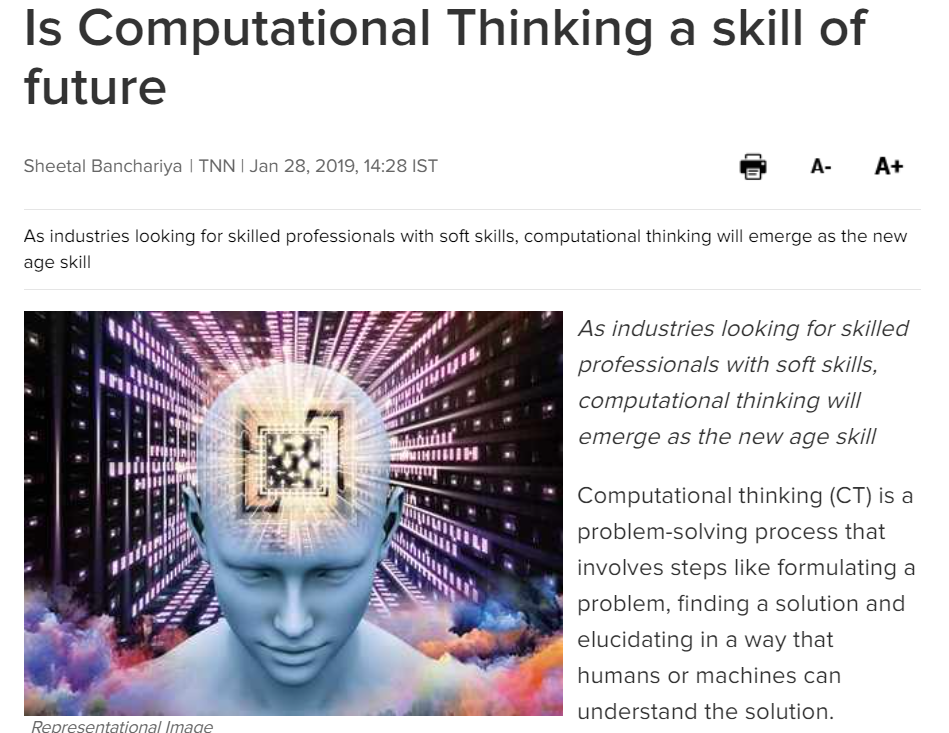 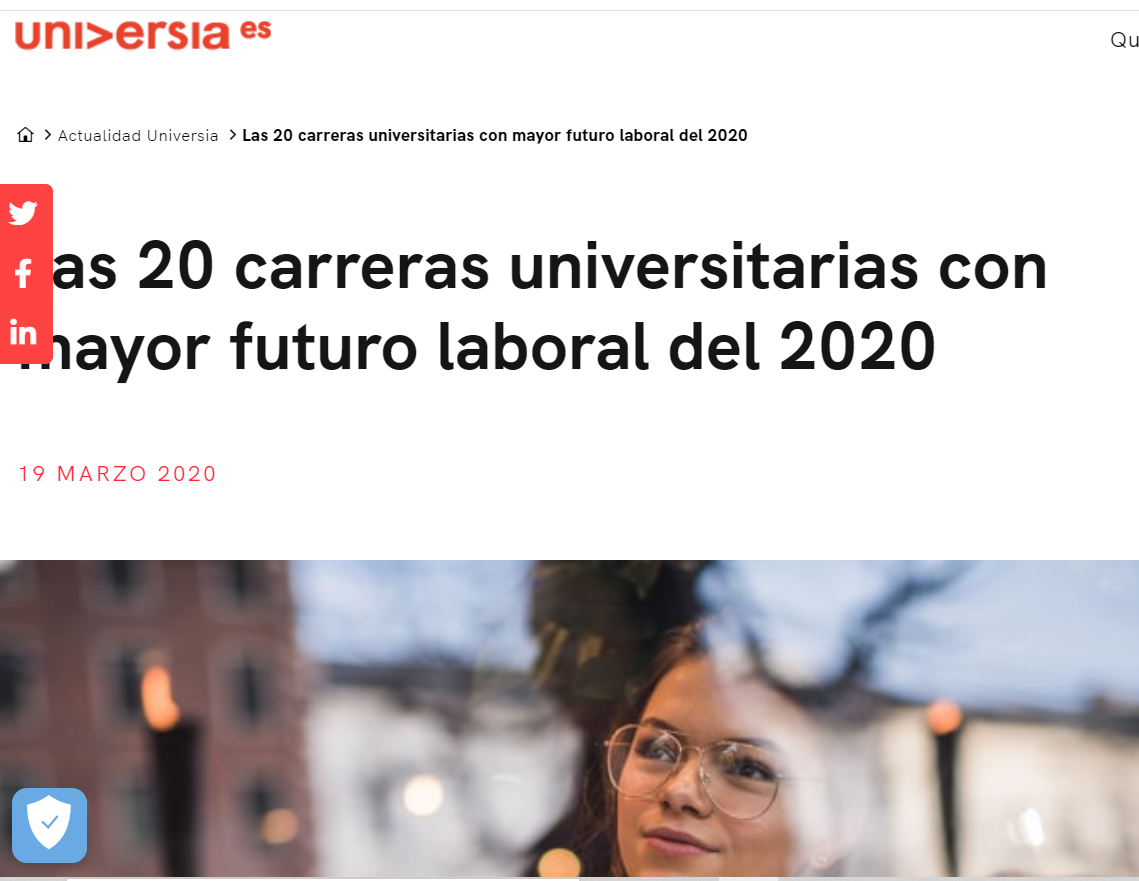 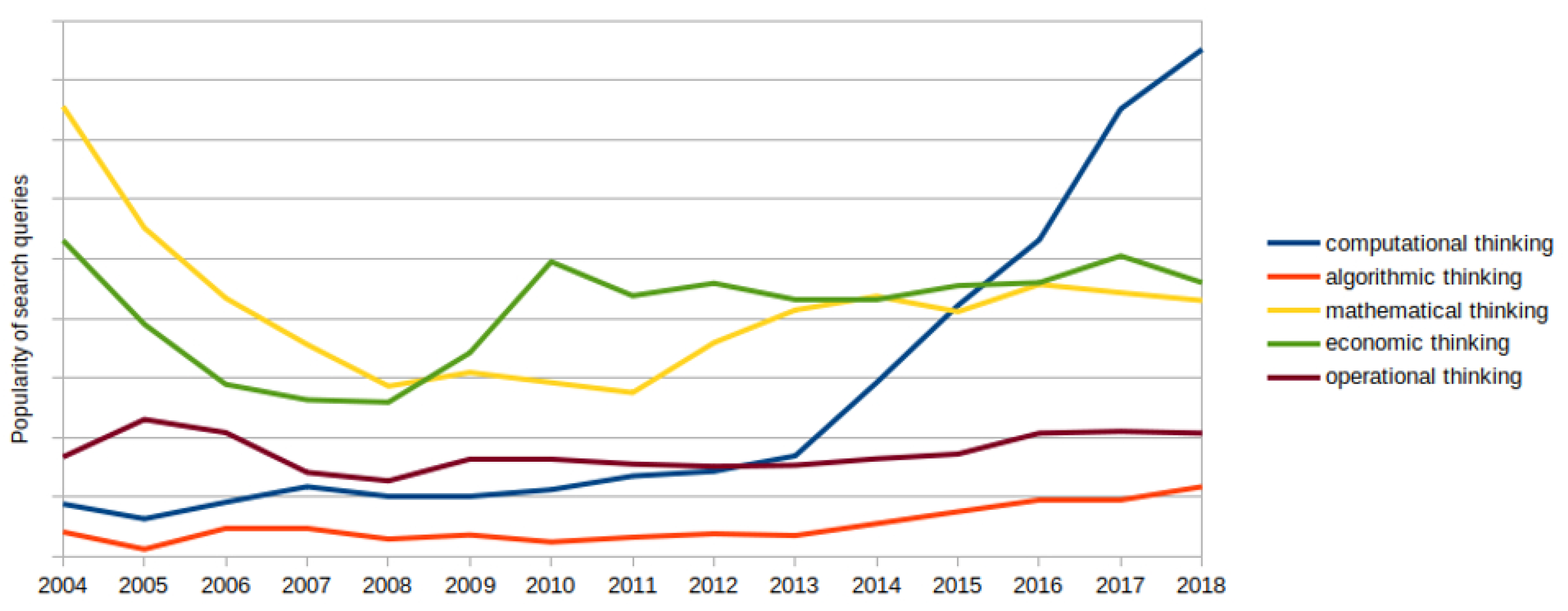 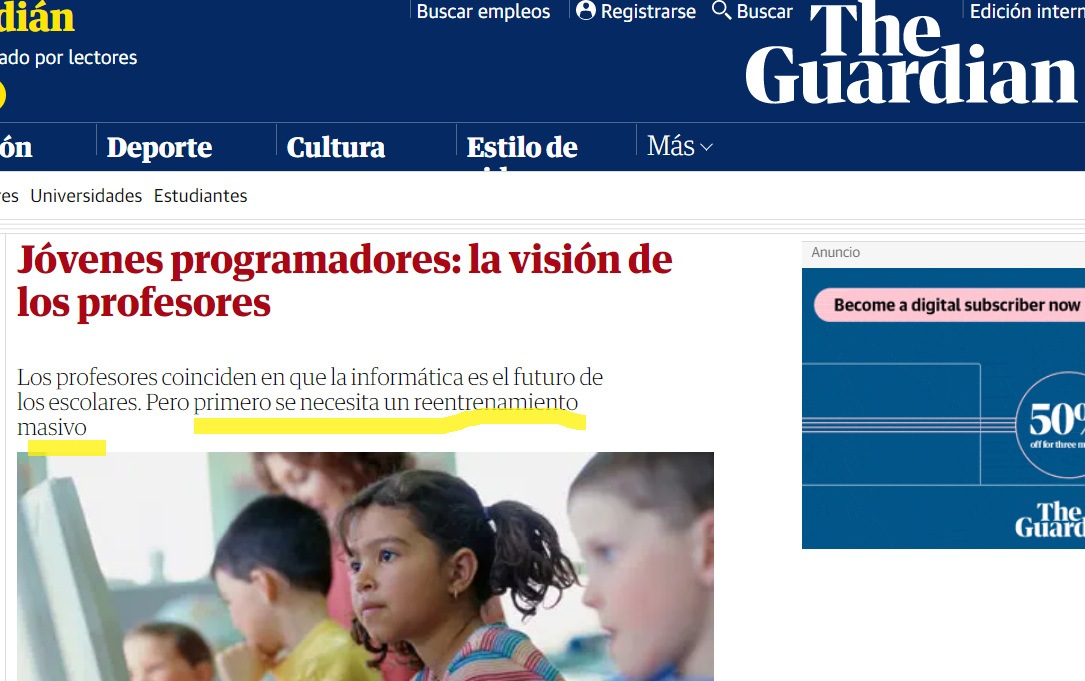 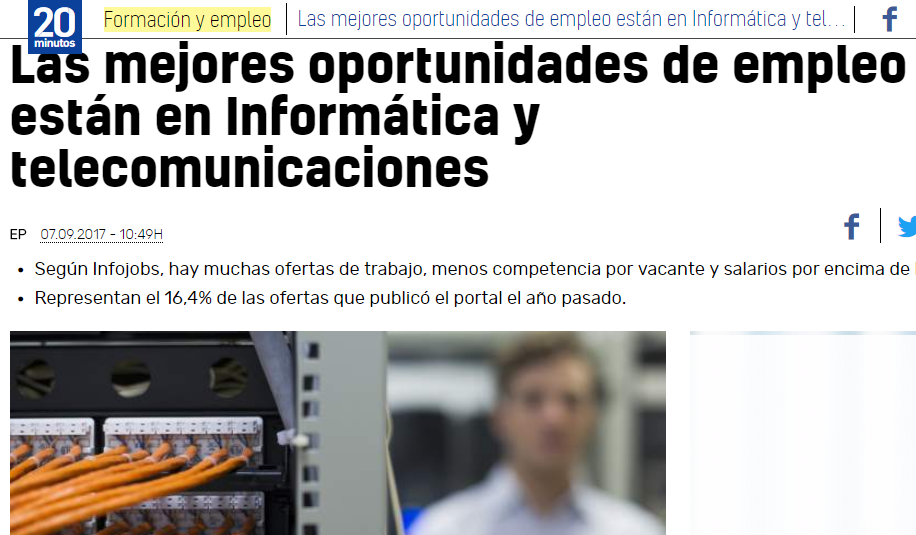 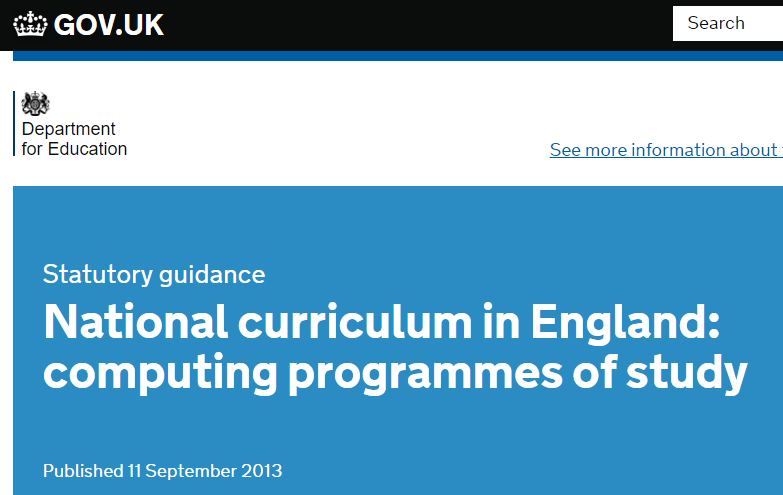 Fuente: https://www.gov.uk/government/publications/national-curriculum-in-england-computing-programmes-of-study/national-curriculum-in-england-computing-programmes-of-study
Iniciativas en  los sistemas educativos
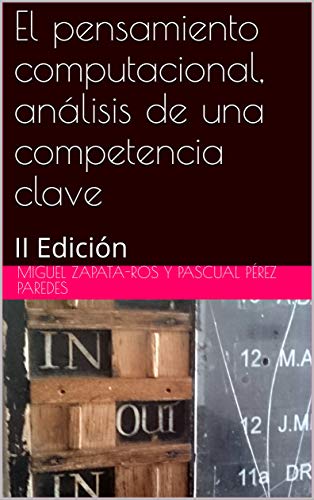 1.Qué es el pensamiento computacional
Conceptos y definiciones ¿Es la hora de las definiciones? Unplugged y bayesisano
¿Qué es el pensamiento computacional?
En su acepción más sencilla se considera el pensamiento computacional como 
una serie de habilidades específicas que sirven a los programadores para hacer su tarea, pero que también
son útiles a la gente en su vida profesional y en su vida personal como una forma de organizar la resolución de sus problemas, y de representar la realidad que hay en torno a ellos. 
En un esquema más elaborado, estas habilidades constituyen una nueva alfabetización ---o la parte más sustancial de ella--- y
una inculturación para manejarse en una nueva cultura, la cultura digital en la sociedad del conocimiento.
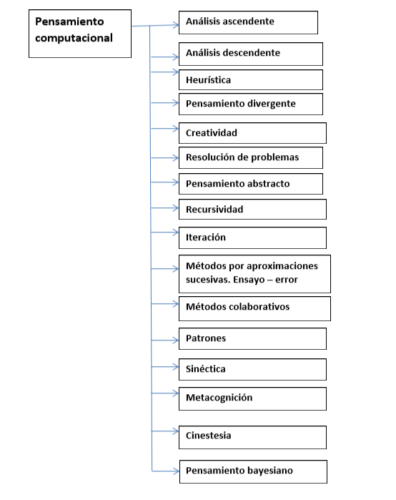 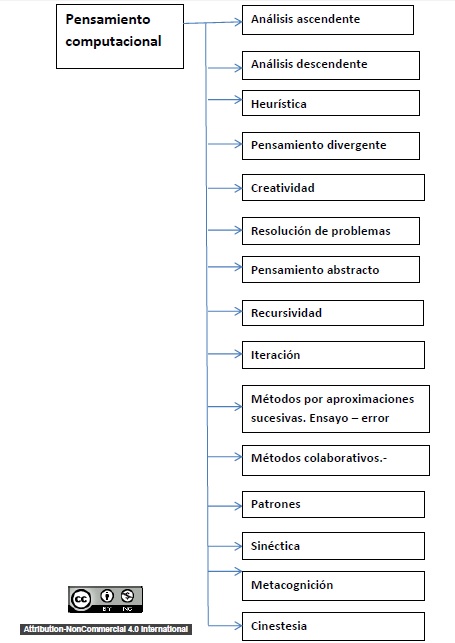 Qué es el pensamiento computacional. Conceptos y definiciones ¿Es la hora de las definiciones? (II)
este planteamiento nos lleva a otro: 
A definir el pensamiento computacional de una forma que podamos referenciarlo de forma consensuada en otros trabajos y desarrollos. 

Que sirva como alternativa a la propuesta del pensamiento computacional sólo como prácticas y actividades para que los niños aprendan exclusivamente a programar, e incluirlo en el curriculum .
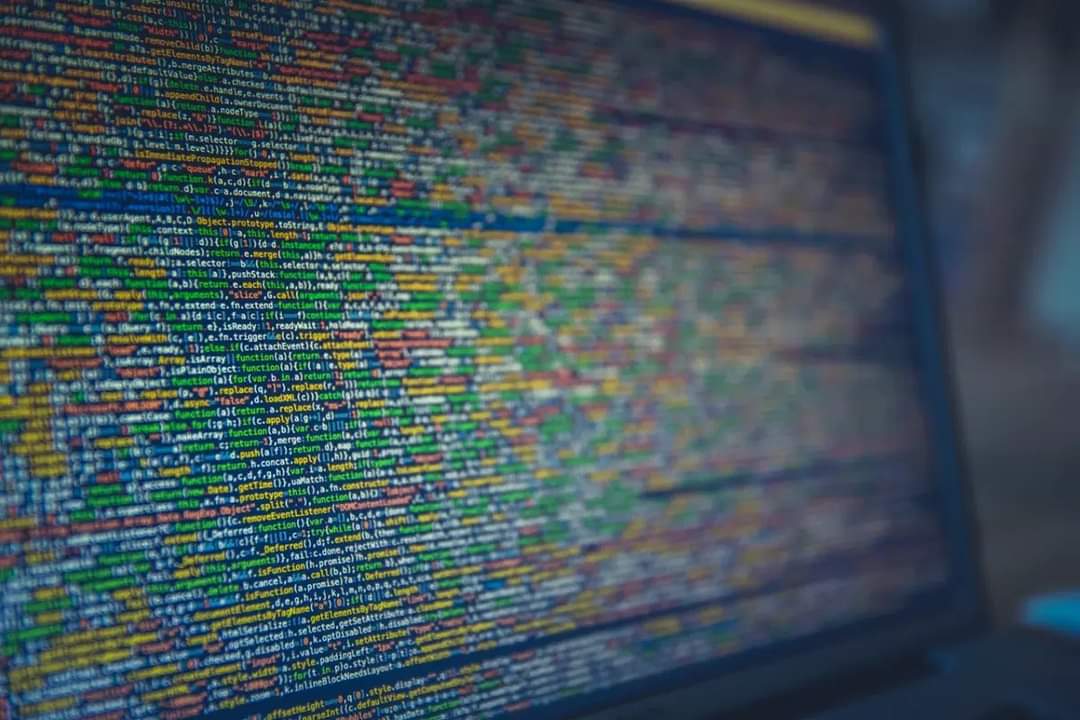 2. El Pensamiento Computacional como alfabetización
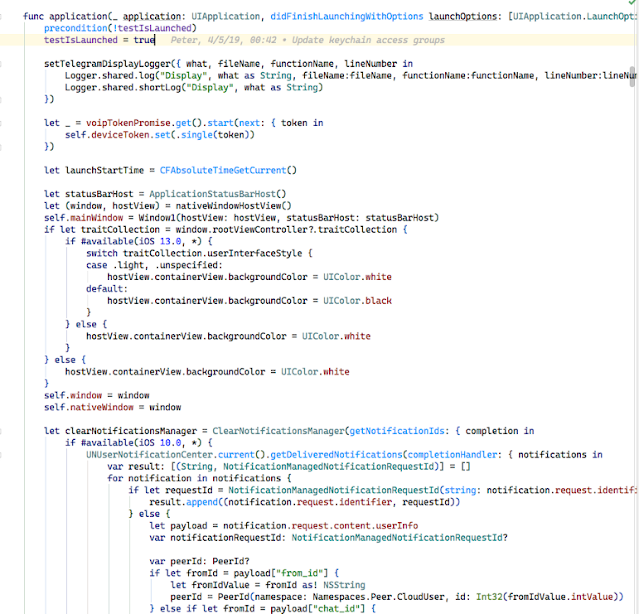 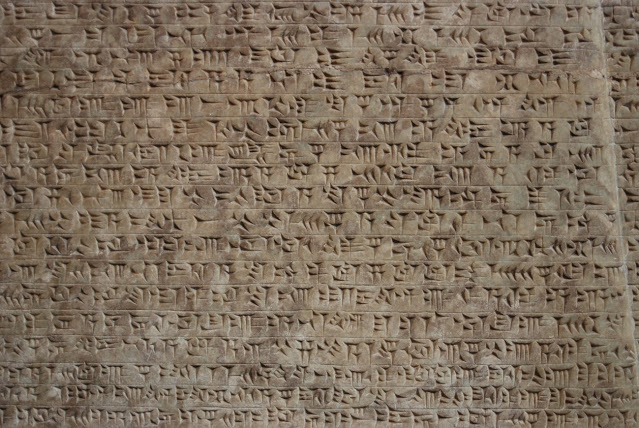 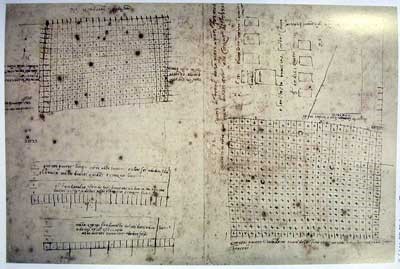 Fuente: https://computational-think.blogspot.com/2020/12/como-el-pensamiento-computacional-se-ha.html
https://computational-think.blogspot.com/2020/12/como-el-pensamiento-computacional-se-ha.html
El pensamiento computacional como alfabetización
Como en las alfabetizaciones anteriores no sólo cambia cómo se representa, cómo circula el conocimiento, y cómo lo usan los individuos para relacionarse y para otras funciones básicas, sino que afecta a la naturaleza más profunda de las actividades humanas: Las económicas, las sociales, las científicas, … 

La realidad se escribe ahora en códigos informáticos, no sólo en códigos textuales o numéricos. 

Para acceder a cualquier trabajo es imprescindible una serie de competencias nuevas. Son las competencias computacionales o digitales, pero

no sólo de usuario, no basta con usar los medios, también hay que conformarlos, a algún nivel, aunque sólo sea para filtrar la información o para interrogar a las bases de datos, o para crear metainformación eficiente, hace falta un conocimiento de codificación, de programación.
Fuente: https://computational-think.blogspot.com/2020/12/como-el-pensamiento-computacional-se-ha.html
El pensamiento computacional como alfabetización
Esta es la nueva competencia clave en la nueva alfabetización, como antes lo eran la lectura, la escritura o el cálculo.

En todos los casos, en todas las culturas epistemológicas hay una serie de rasgos comunes  pero que son conformados de forma diferente:

 qué determina las competencias básicas que han de adquirir los individuos, 

qué sectores sociales, las adquieren y para qué, 

cuáles son esas competencias claves y básicas, y cuál es la tecnología de soporte y de comunicación del conocimiento.


Así, según esta idea, la Alfabetización Digital consiste en la adaptación y la capacitación de los individuos para esas funciones de comunicación, representación y proceso a  la revolución tecnológica y de la sociedad de la información.
.
En resumen:
¿qué sentido tendría educar a las personas en el uso de esta escritura (los códigos, como antes la textual o numérica)  y qué beneficio se conseguiría con ello.Resulta obvio ¿no? Sus posibilidades de relación, comunicación e influencia en el espacio y en el tiempo romperían los límites existentes hasta ese momento.
https://computational-think.blogspot.com/2020/12/como-el-pensamiento-computacional-se-ha.html
2. El pensamiento computacional como currículo
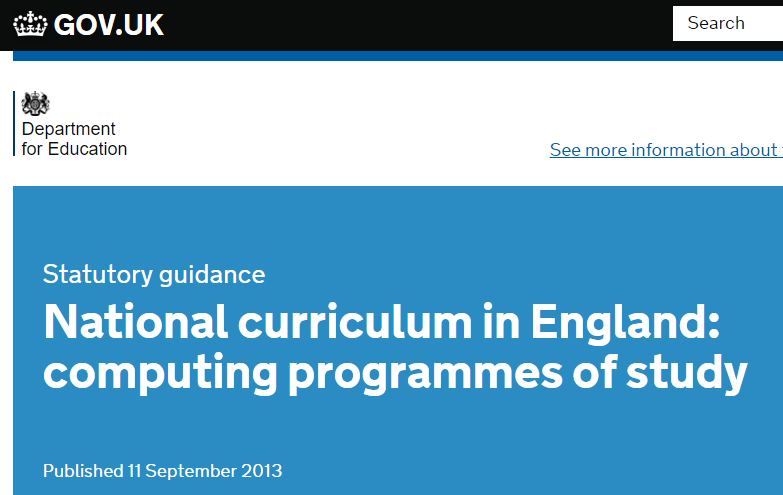 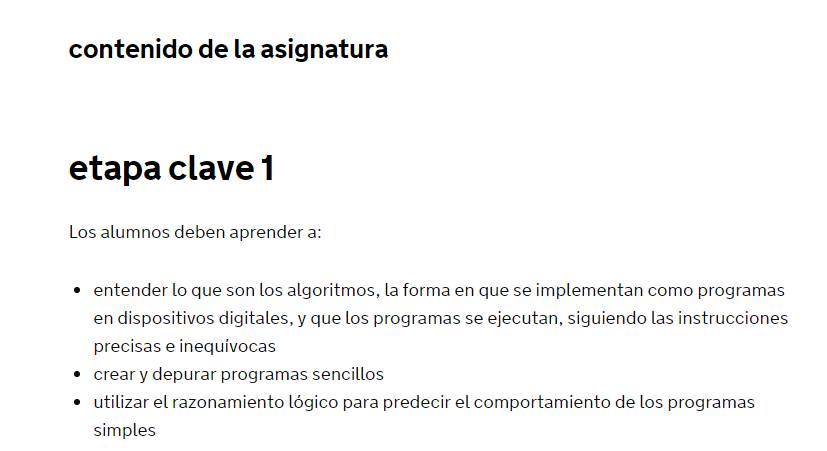 https://www.gov.uk/government/publications/national-curriculum-in-england-computing-programmes-of-study/national-curriculum-in-england-computing-programmes-of-study
https://www.whitehouse.gov/blog/2013/12/09/don-t-just-play-your-phone-program-it
Iniciativas en  los sistemas educativos
Iniciativas en  los sistemas educativos
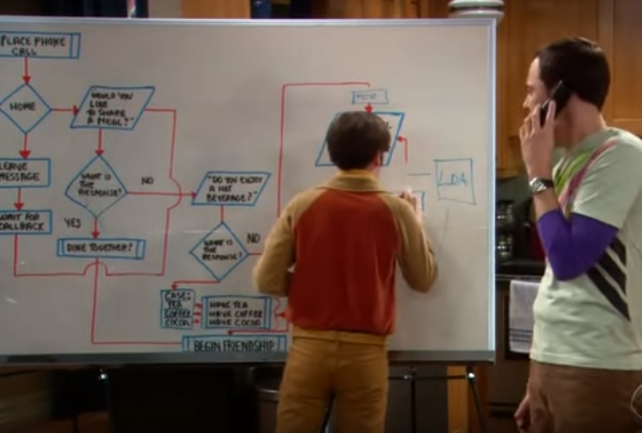 Necesidad de
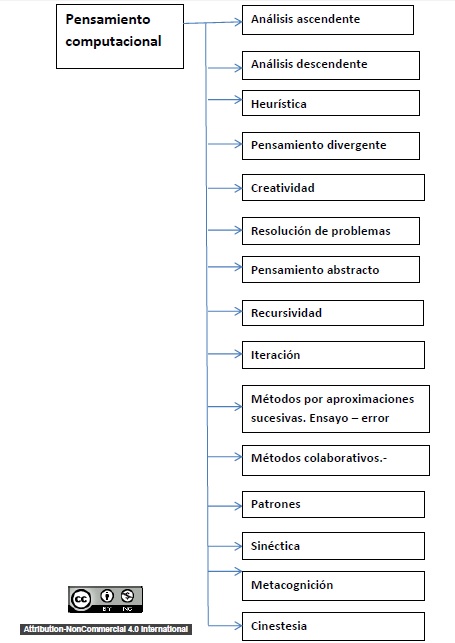 Es preciso un Diseño, un desarrollo y una formación PLURIDISCIPLINAR
Pero no sólo formado por competencias.
También por elementos constitutivos de un tipo de pensamiento especial: 
Que sea útil en la vida y en la actividad profesional, científica y tecnológica.
La respuesta más frecuente y más simple, pero no la mejor, ha sido enseñar a programar
Fuente de artículo: https://www.edsurge.com/news/2018-02-25-the-5th-c-of-21st-century-skills-try-computational-thinking-not-coding. 
Imagen: Wikimedia Commons.
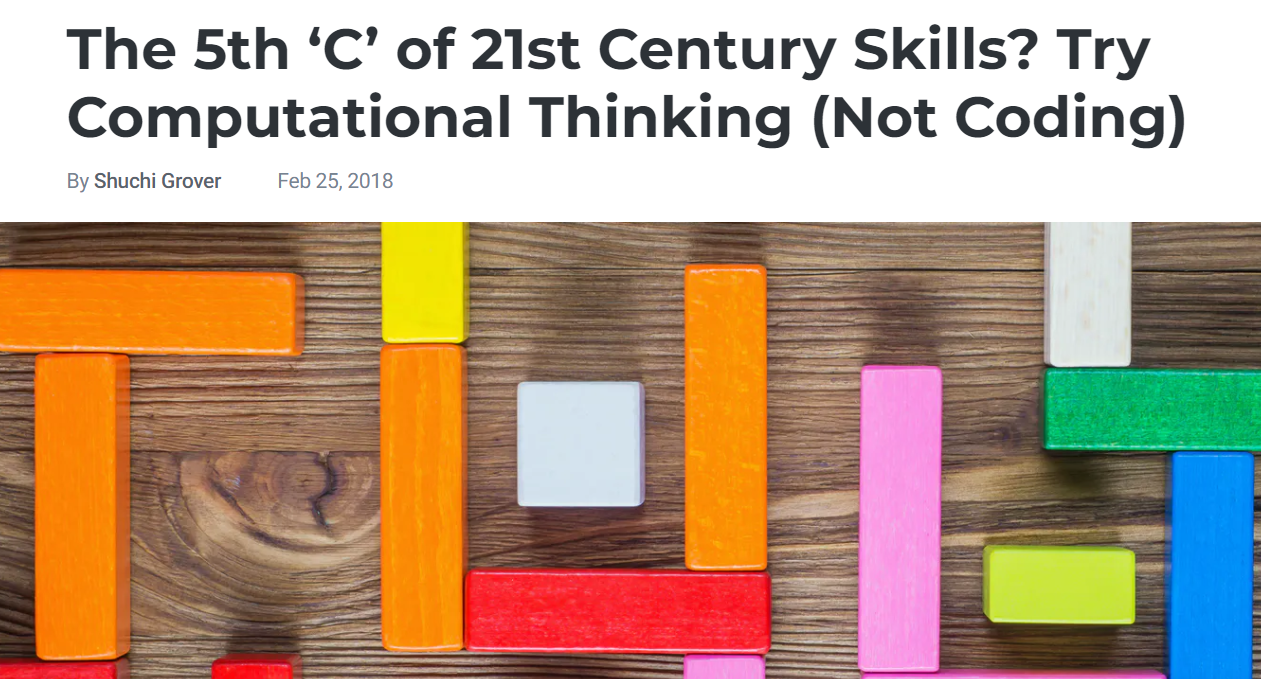 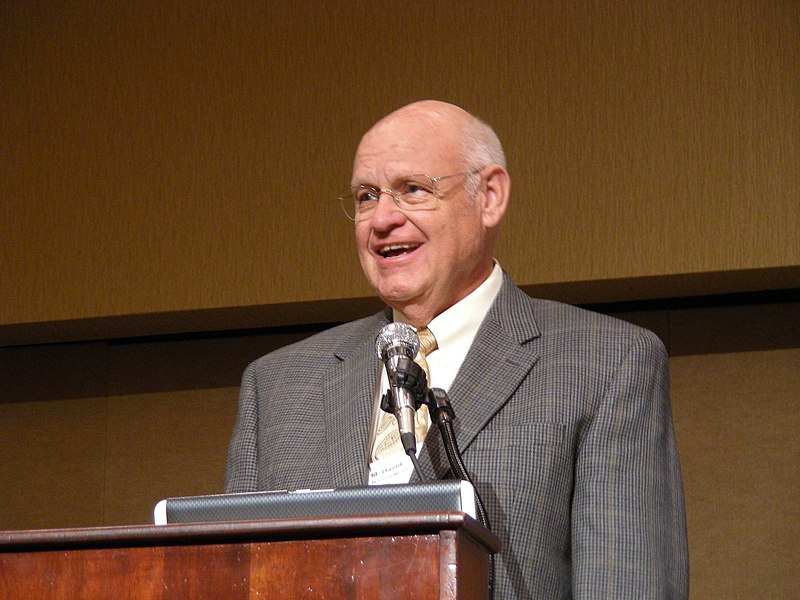 El aprendizaje se produce cuando el conocimiento existente se activa como base para nuevos conocimientos.
First Principles of Instruction - David Merrill
La quinta C
Las cuatro Cs, las habilidades, del siglo XXI son: pensamiento Crítico, Comunicación, Colaboración y Creatividad. La quinta C es Computational thinking, pensamiento Computacional
Hay una alternativa: El desarrollo de un pensamiento específico
“… al igual a como sucede con la música, con la danza o con la práctica de deportes, es clave  que se fomente una práctica formativa del pensamiento computacional desde las primeras etapas de desarrollo”
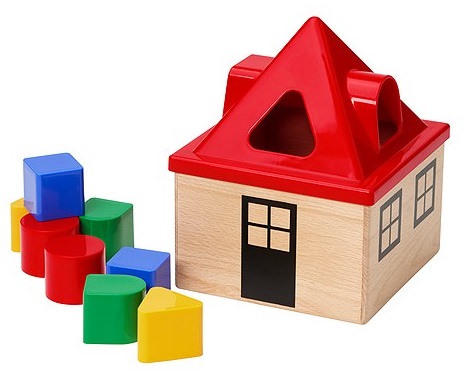 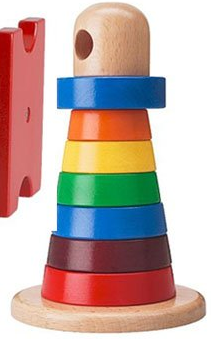 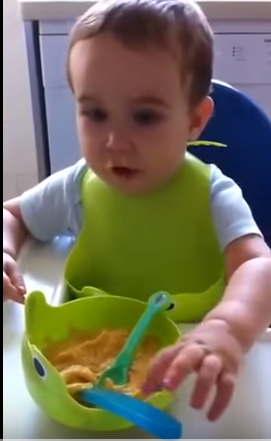 3.Definición holística por componentes
Qué es holístico. Precedentes, sentido

2. Explicación de la propuesta inicial
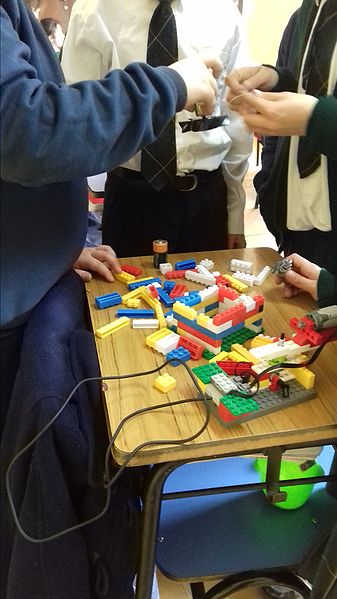 Definición holística de componentes
Lo que confiere unidad e identidad al pensamiento computacional y permite identificarlo como un tipo de pensamiento diferente es que está orientado a la acción sobre la realidad, a la resolución de problemas reales. 

Lo que caracteriza el pensamiento computacional es su orientación a la construcción de «sistemas que interactúan con el mundo real»
Fuente de imagen: Wikimedia Commons
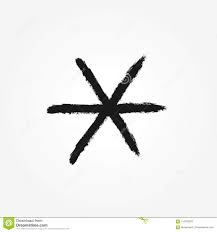 Precedentes (1) Suchi Grover
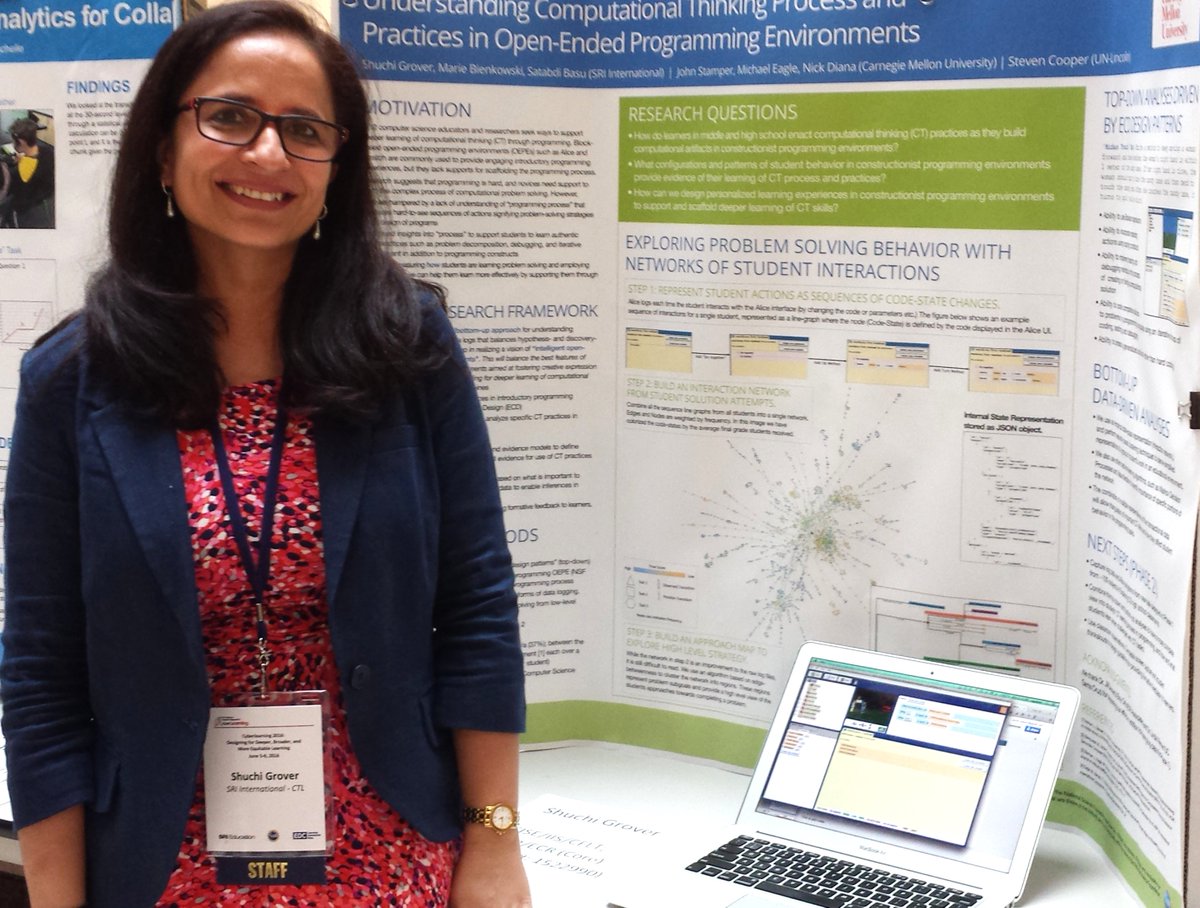 El PC se basa en el uso de los conceptos, estrategias analíticas y algorítmicas, estrechamente relacionadas con la informática, para formular, analizar y resolver problemas.
 El PC es difícil de definir, pero lo sabes cuando lo ves. 
Muchos lo asocian con la programación y la automatización, que son partes centrales de la informática. Pero los educadores e investigadores han encontrado que es más fácil operacionalizarlo para los propósitos de la enseñanza, el currículo y el diseño de evaluaciones.
Eso significa desglosar las habilidades de TC en partes, que incluyen conceptos como lógica, algoritmos, patrones, abstracción, generalización, evaluación y automatización. También significa enfoques como "descomponer" problemas en subproblemas para facilitar la resolución, creando artefactos computacionales (generalmente a través de codificación); reutilizando soluciones, probando y depurando; refinamiento iterativo.
Y sí, también implica colaboración y creatividad! Y además, no es necesario que involucre una computadora.
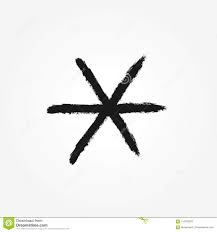 Precedentes (1) Suchi Grover
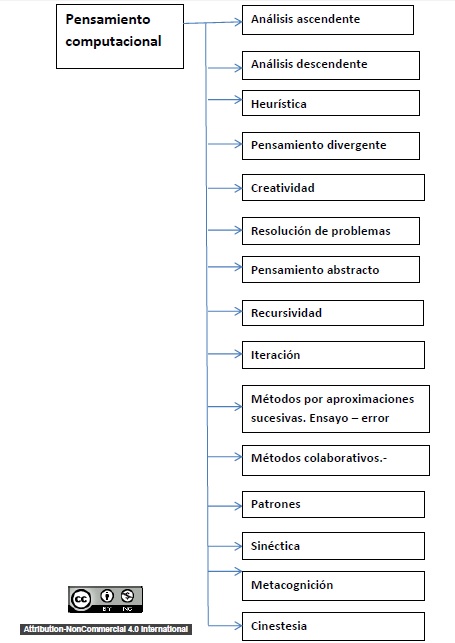 Son habilidades que incluyen facultades para operativizar:
la lógica (pensamiento lógico), 
los algoritmos (algoritmia), 
patrones, 
abstracción (pensamiento abstracto), 
generalización (pensamiento ascendente), 
evaluación y automatización. 
También significa enfoques como 
"descomponer" problemas en subproblemas para facilitar la resolución (pensamiento descendente), 
creando artefactos computacionales (generalmente a través de codificación); 
reutilizando soluciones, probando y depurando (ensayo y error); 
refinamiento iterativo (iteración).
Para concluir diciendo que 
“también implica colaboración (métodos colaborativos) y 
creatividad! 
Hasta aquí coincidimos en DOCE DE LOS QUINCE ELEMENTOS.
The 5th ‘C’ of 21st Century Skills? Try Computational Thinking (Not Coding)
Precedentes (2): Wing, 2008
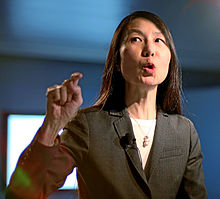 “A veces vemos incluso estos elementos mezclados en formas de pensamiento computacional más complejo: Mirando hacia el futuro vemos un pensamiento computacional más profundo, a través de la elección de la abstracción o las abstracciones más sofisticadas, puede permitir a los científicos e ingenieros modelar y analizar sus sistemas en una escala de magnitud mayor de la que pueden manejar hoy en día. Mediante el uso de capas de abstracción, por ejemplo la descomposición jerárquica, esperamos con ansias cuanto antes: modelar sistemas en escalas de tiempo múltiples y en múltiples resoluciones de 3D; modelar las interacciones de muchos de estos sistemas complejos, para identificar condiciones que fortalecen los puntos y el comportamiento emergente; aumentar el número de parámetros y conjuntos de condiciones iniciales en estos modelos; jugar estos modelos hacia atrás y hacia adelante en el tiempo; y validar estos modelos confrontando con datos reales.”
https://publicaciones.flacso.edu.uy/index.php/edutic/article/view/10/11 Pág. 15
4.2 Definición por componentes
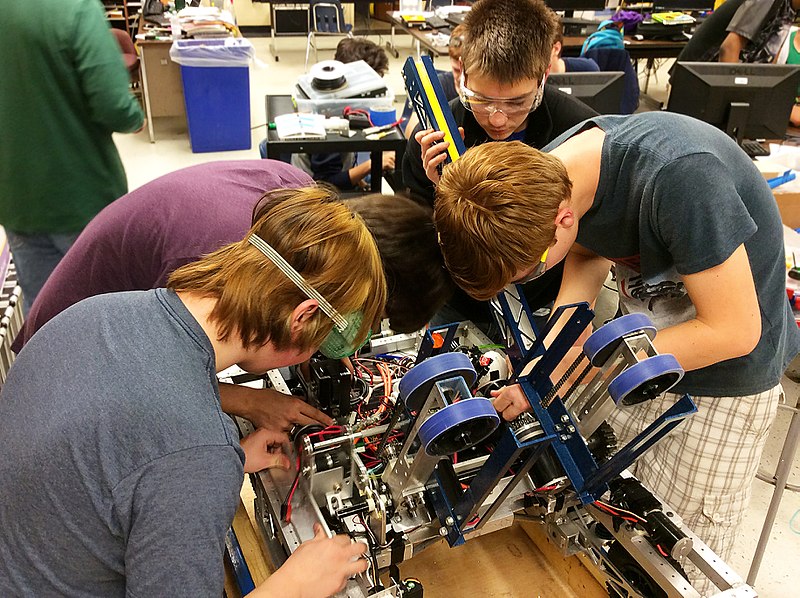 ¿Qué cosas hacen los programadores en su trabajo?
Si lo analizamos, ¿qué habilidades encontramos?
¿Qué elementos cognitivos y qué procedimientos o conjuntos de procedimientos podemos encontrar?
Fuente de imagen: Wikimedia Commons
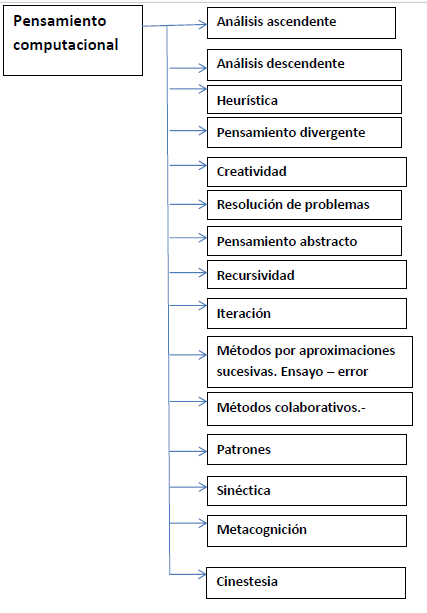 Componentes del pensamiento computacional
Necesidad de contar con un corpus curricular y con una relación de habilidades asociadas.
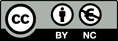 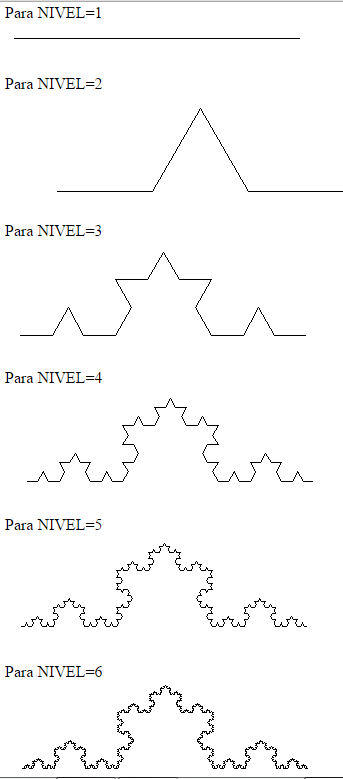 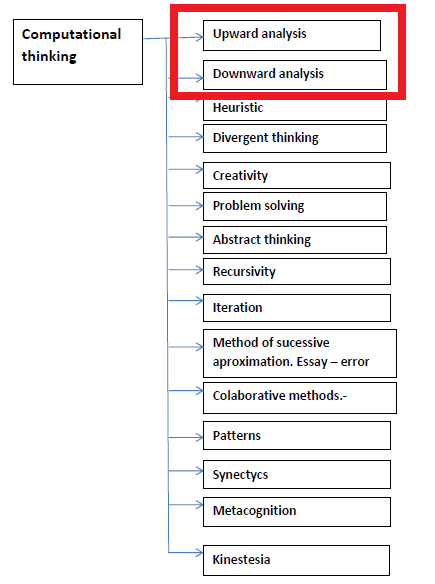 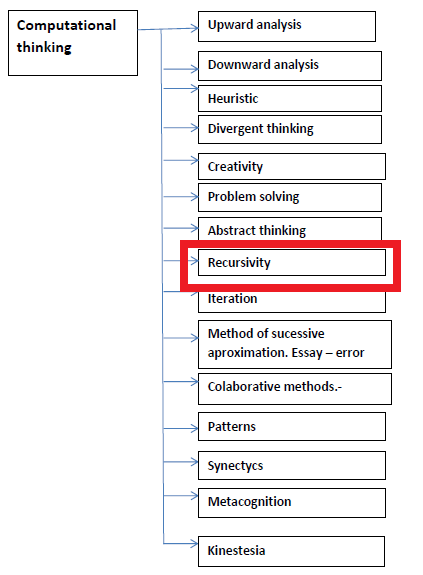 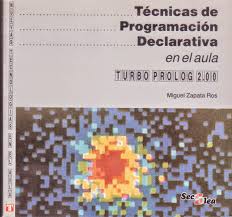 Fuente de imagen: Pixabay
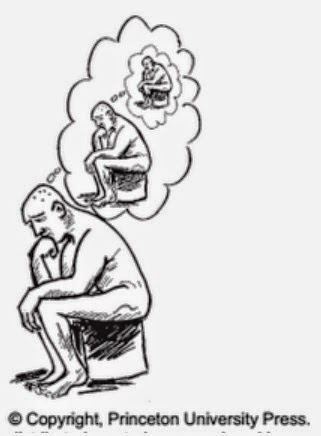 Recursividad
“La facultad de pensar sobre el pensar constituye el atributo crítico que nos distingue de todas las demás especies”.
Michael C. Corballis (2007)

“Je pense, donc je suis” o “Cogito, ergo sum”
René Descartes
an =a.a.a…a          ó         an =a.an-1 y a0 =1

n!=n.(n-1).(n-2)…3.2.1  ó  n!=n.(n-1)!   y   1!=1
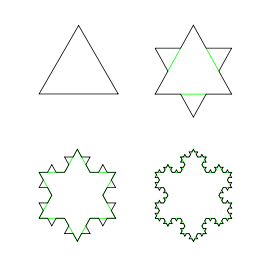 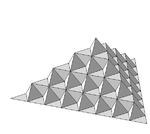 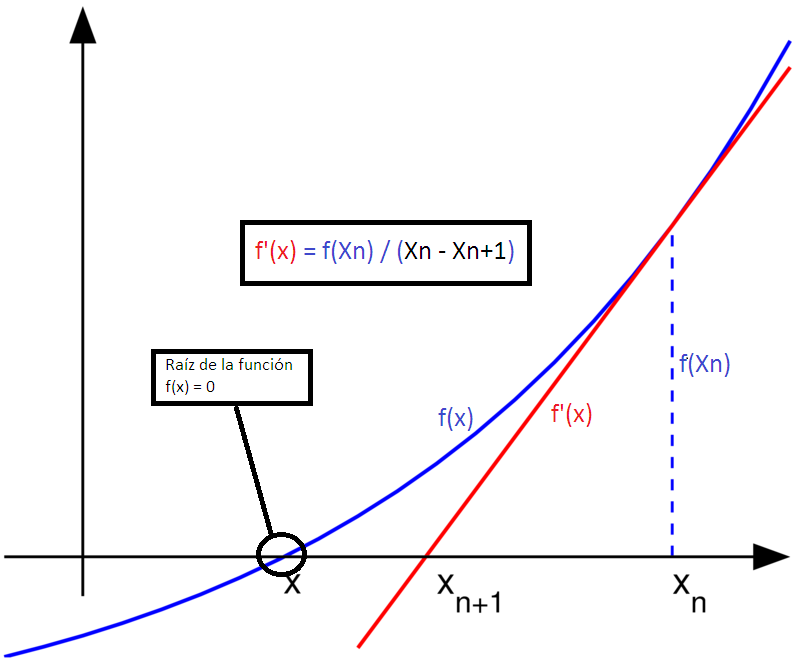 Iteración
La constituyen  procedimientos repetitivos
 
La asociamos a bucles, a instrucciones FOR TO, while, do-while, repeat,… y a diagramas de flujo. 

Y en general a la construcción de algoritmos repetitivos.
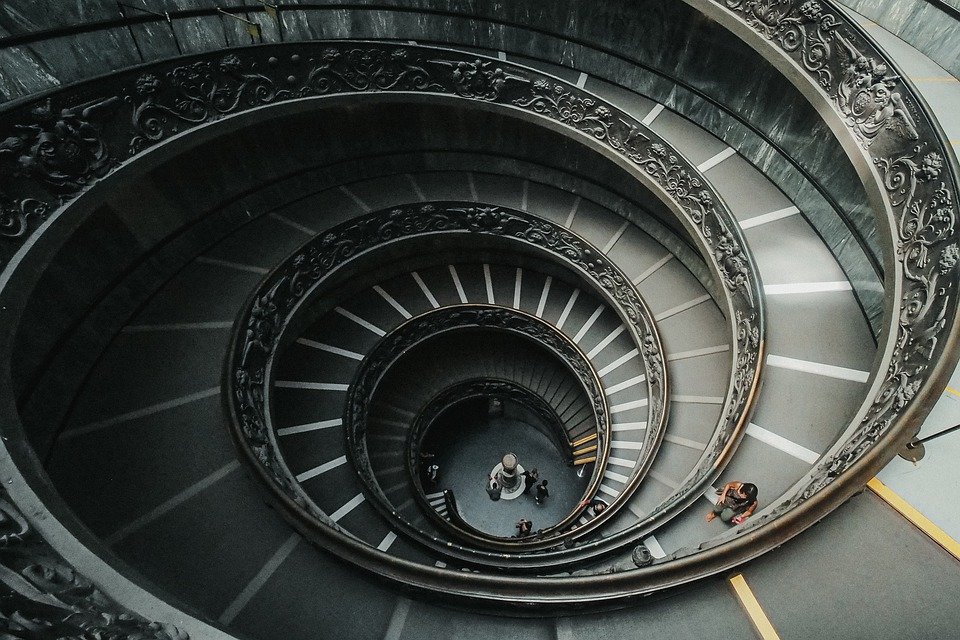 Imagen: Pixabay
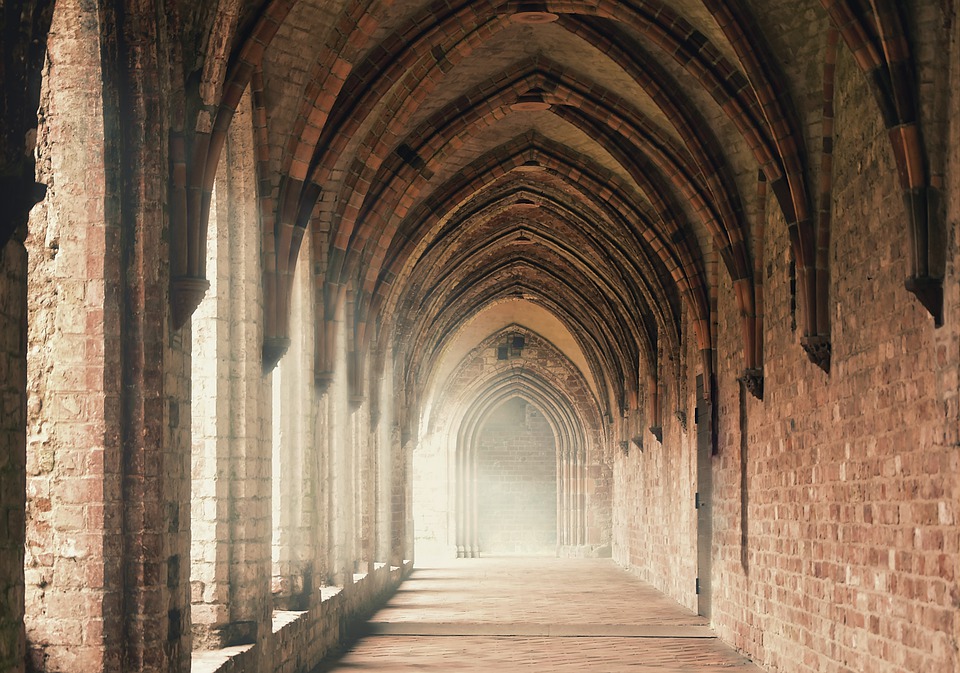 Pensamiento lateral  y pensamiento divergente
Es la forma de pensamiento que está en la génesis de  las ideas que no concuerdan con el patrón de pensamiento habitual. 
La ventaja de este tipo de pensamiento radica en evitar  la inercia que se produce por ideas comunes o comúnmente aceptadas, que limita las soluciones al problema. 
El pensamiento lateral ayuda a romper con esquemas rígidos de pensar, y en consecuencia posibilita obtener ideas creativas e innovadoras. 
El principio contrario es igualmente cierto, estar en un contexto de ignorancia, de prejuicios o de mediocridad inhibe el pensamiento divergente, y la creatividad.
Fuente: Pixabay
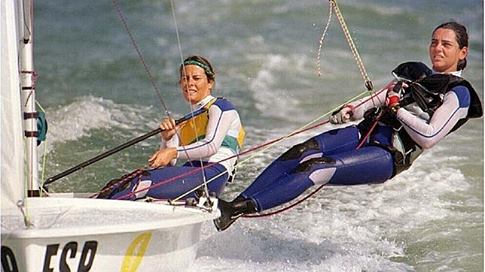 Cinestesia
La cinestesia es la rama de la ciencia que estudia el movimiento humano. 
Hay aspectos cognitivos y representativos: Cómo se percibe el esquema corporal, el equilibrio, el espacio y el tiempo. 
Hay una lógica sensorial que nace de la “sensación o percepción del movimiento, del espacio, del tiempo y de la propia posición”. Así nace el concepto de velocidad instantánea y constructos como son la derivada y la diferencial en matemáticas.

La tortuga de Logo vincula esta lógica con el aprendizaje de la geometría.
Theresa Zabell
4.Unplugged
Unplugged computational thinking
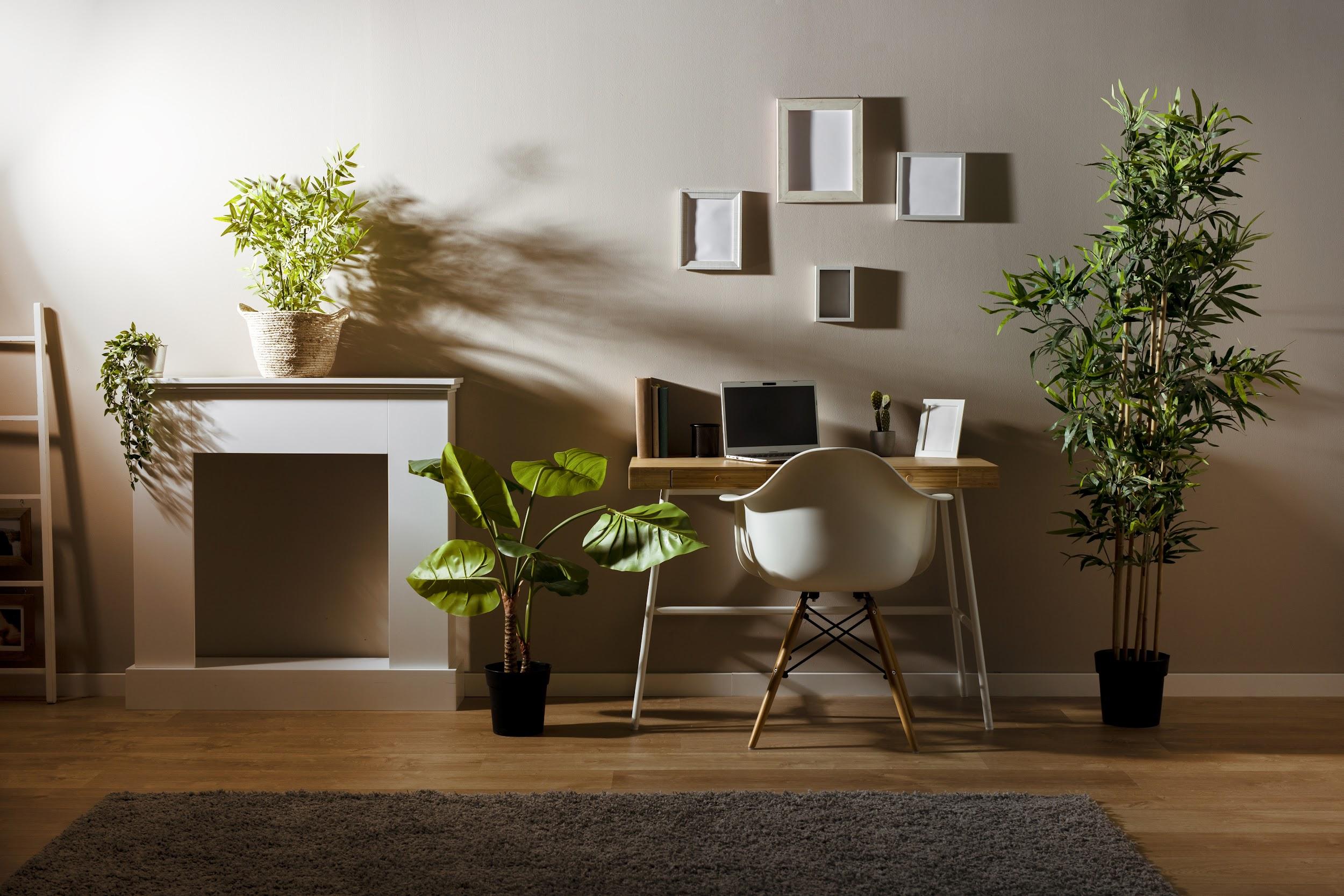 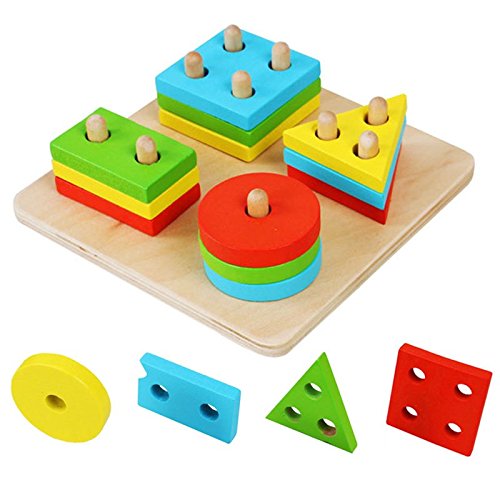 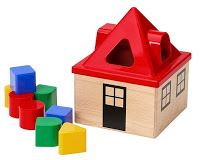 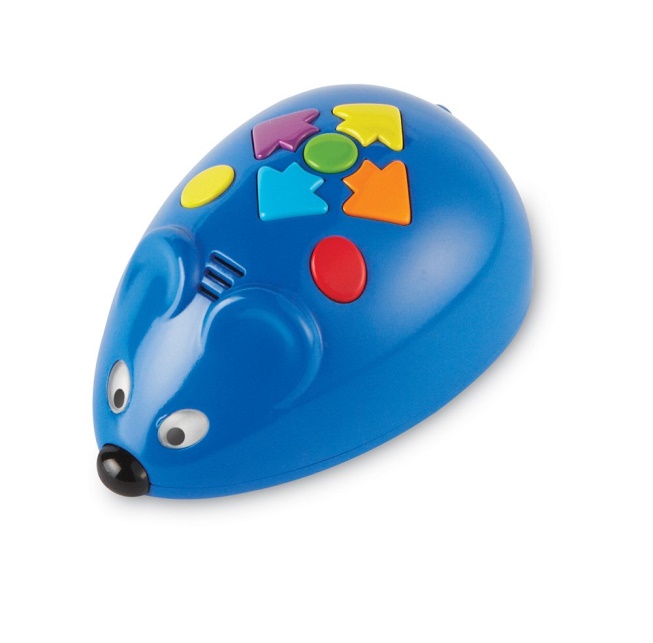 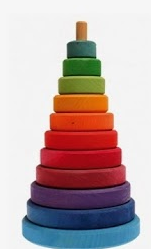 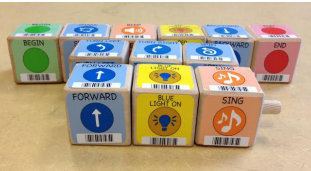 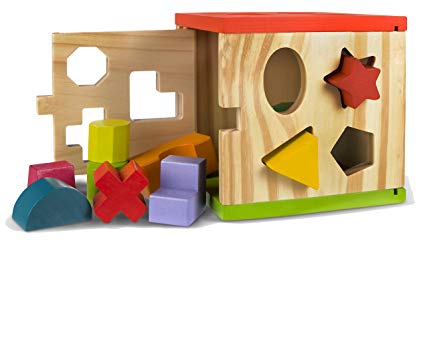 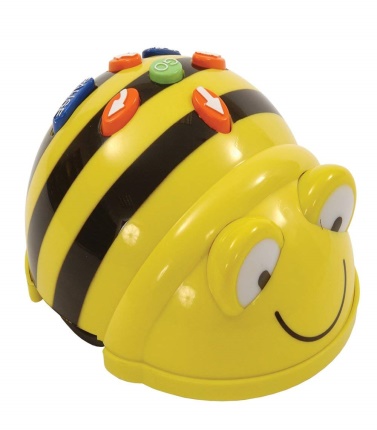 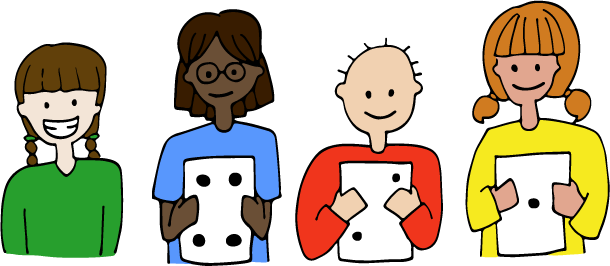 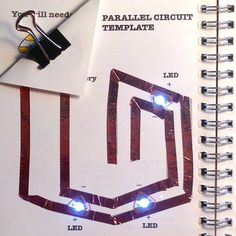 Unplugged
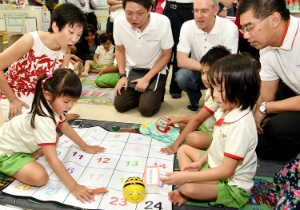 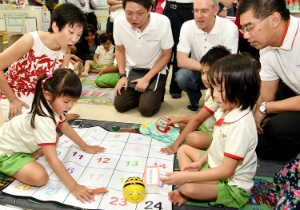 El pensamiento computacional desenchufado (Computational thinking unplugged)
conjunto de actividades, 
y su diseño educativo, para fomentar en los niños, 
en las primeras etapas de desarrollo cognitivo (educación infantil, primer tramo de la educación primaria, juegos en casa con los padres y los amigos,…)  
habilidades que 
pueden ser evocadas para favorecer y potenciar un buen aprendizaje del pensamiento computacional en otras etapas o en la formación técnica, profesional o en la formación universitaria. 
Actividades que se suelen hacer con fichas, cartulinas, juegos de salón o de patio, juguetes mecánicos, etc.
PRINCIPIO DE ACTIVACIÓN
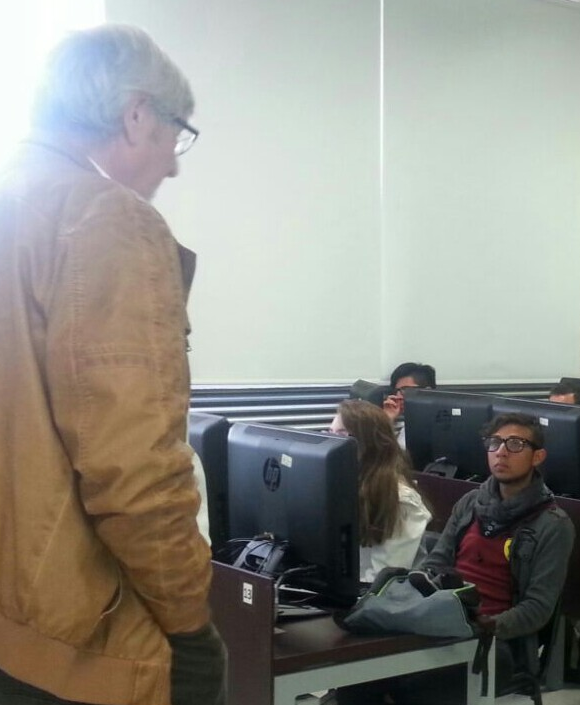 https://pdfs.semanticscholar.org/8ea2/7254a97161a9c75acbc26a1350cefdd5637c.pdf
… destrezas de precodificación, cinestesia y activación
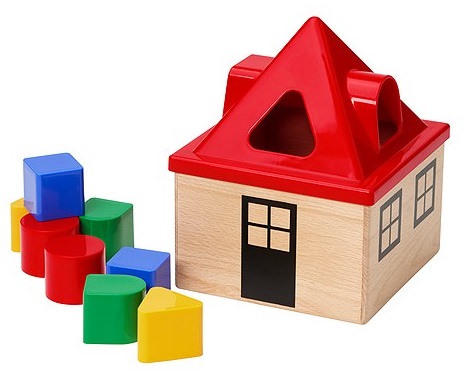 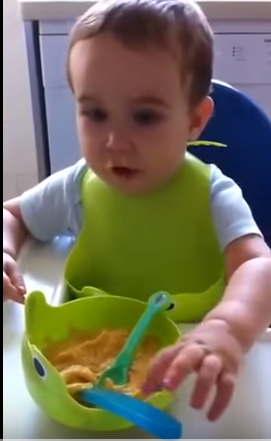 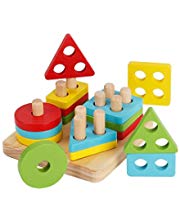 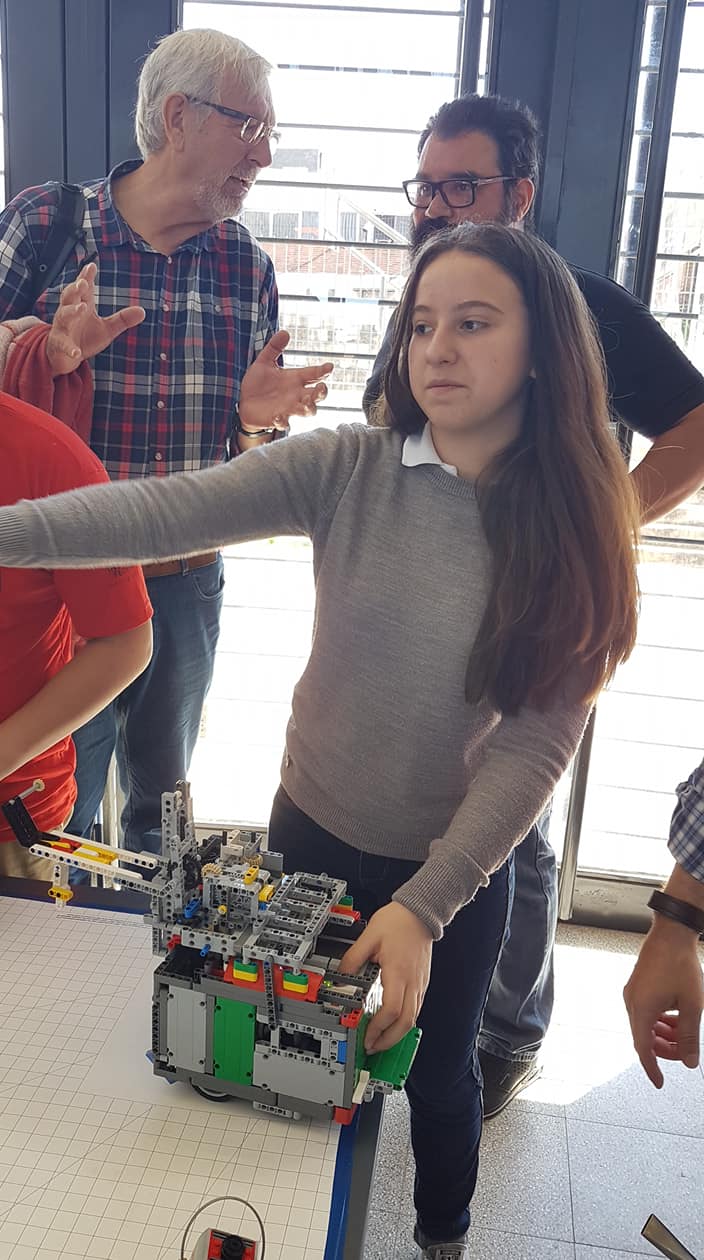 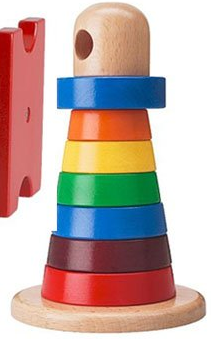 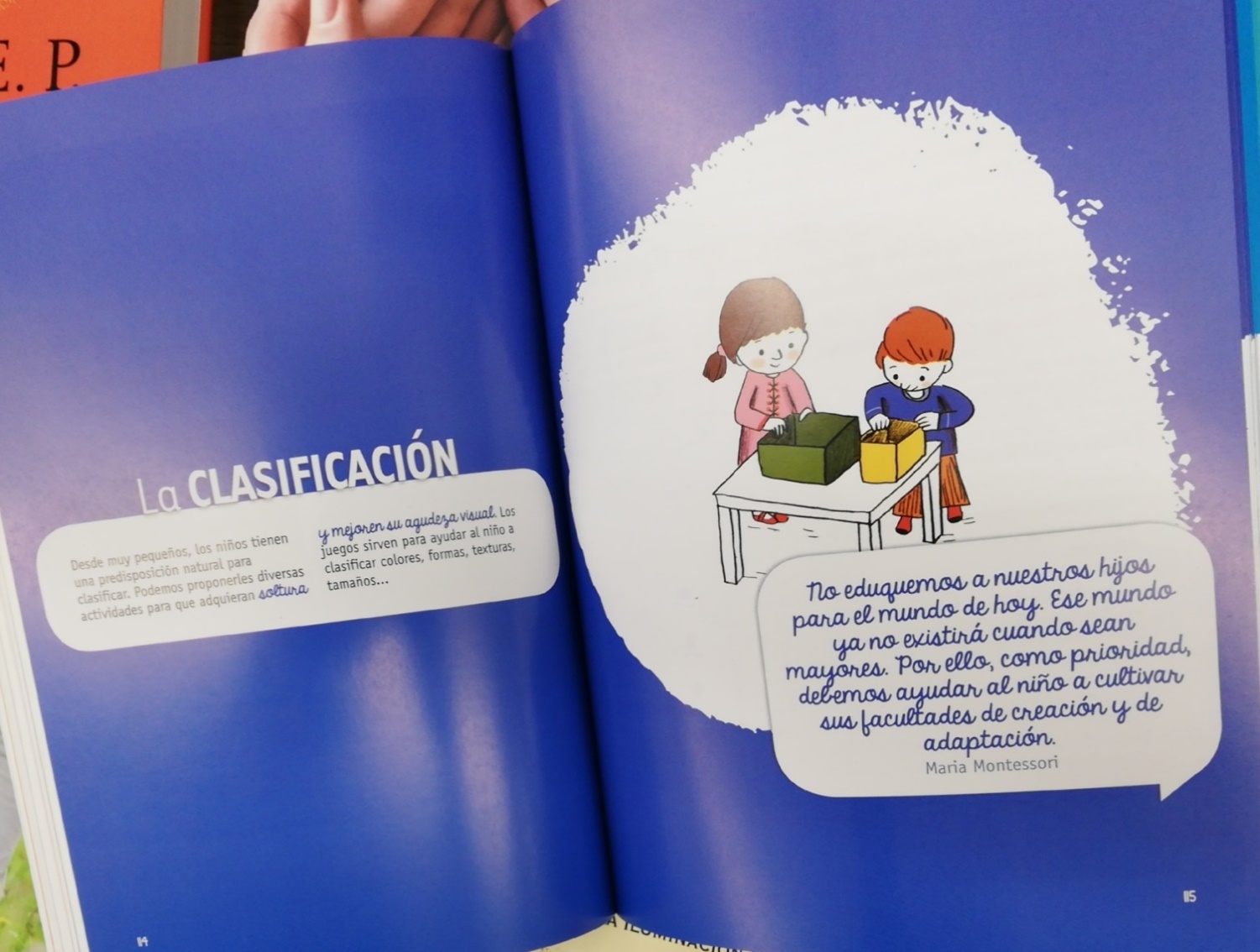 Montessori Method’s
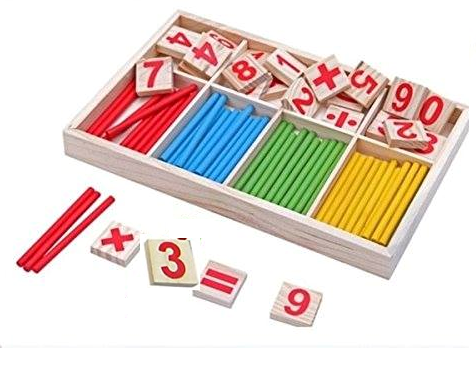 Propuestas de actividades.- 1. PreálgebraÁlgebra para niños
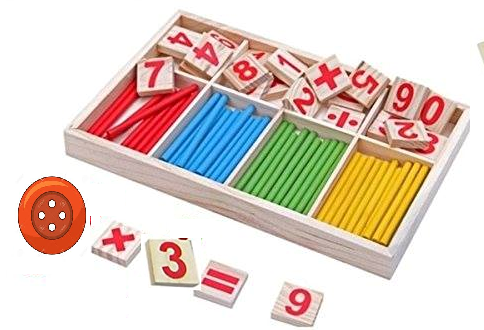 Objetivo: Introducir un juego para desarrollo de pensamiento abstracto, preálgebra, en niños.

Intervalo de edad: Niños de entre 4 y 6 años. 

Materiales: Youkara Youkara 1 PC es un juego infantil fabricado en China, cerca de Cantón, por la empresa Youkara, que se vende a través Amazon por el precio de 0,89€.
Esta actividad enlaza con el elemento  de pensamiento computacional que hemos considerado como pensamiento abstracto. 

Y como tal puede ser activada para el desarrollo de ese tipo de pensamiento en otra etapa
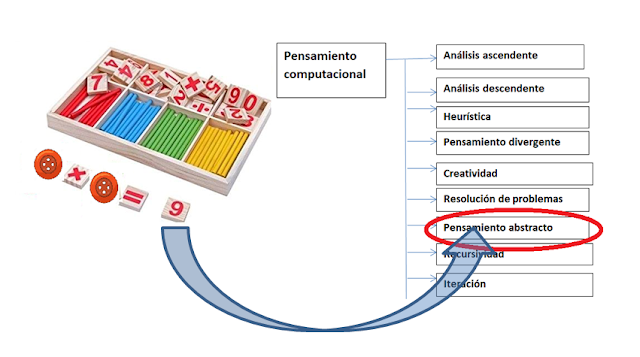 Propuestas de actividades 2.1
Pegatinas y circuitos lógicos.-Puertas lógicas. OR
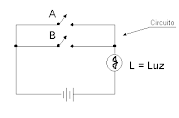 Título.- Puerta lógica AND con pegatinas, leds y circuitos electrónicos
Objetivo.- Se trata de construir con pegatinas de circuitos circuitos lógicos OR, AND y NOT, y que los niños lo manipulen, experimenten reiteradas veces y hablen sobre ello.
Materiales.-  Etiquetas adhesivas y circuitos.- Pegatinas de circuito (peel-and-stick electronics for crafting circuits).
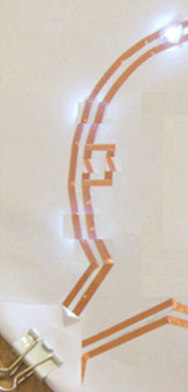 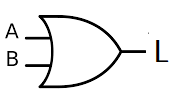 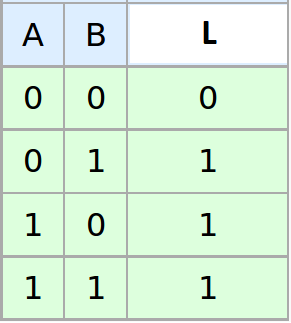 Pérez-Paredes, P. & Zapata-Ros, M. (2019). El pensamiento computacional, análisis de una competencia clave. Scotts Valley, CA, USA: Createspace Independent Publishing Platform.
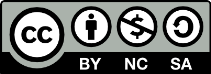 Helados y chuchesHelados o chuches
Pon ejemplos sencillos de la vida real.

Por ejemplo: tu madre te envía a comprar: “Helados y chuches”.

Comenta las cosas que pueden pasar y en cuál de ellas se cumple el pedido.

También la madre puede decirles que traigan "helados y chuches". 

En este caso también tiene que comentar las cosas que puedan pasar y en cuáles de ellas cumple el mandado.
Imagen: Pixabay
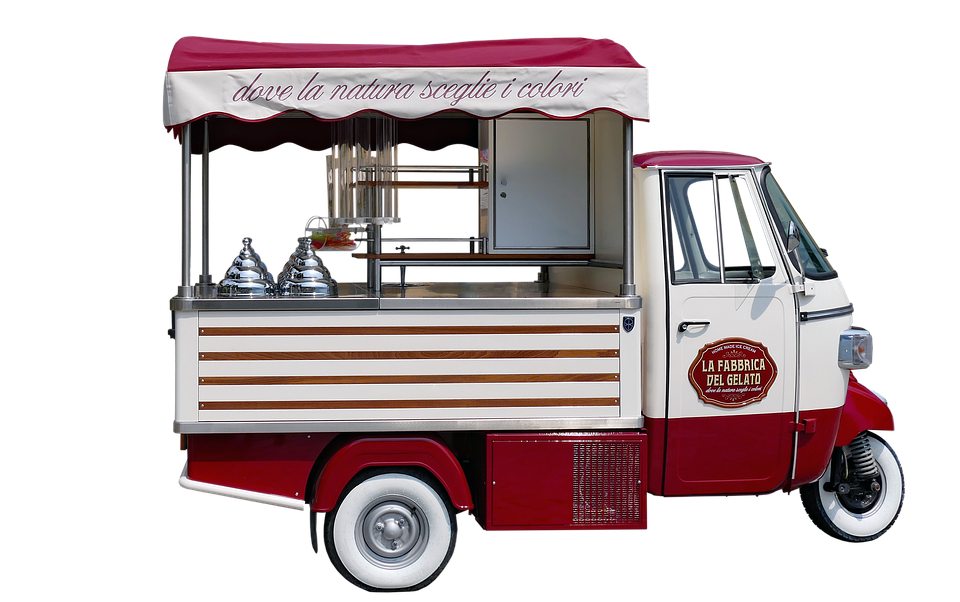 5.Pensamiento bayesiano
Una componente distinta y relevante del pensamiento computacional
Pensamiento bayesiano
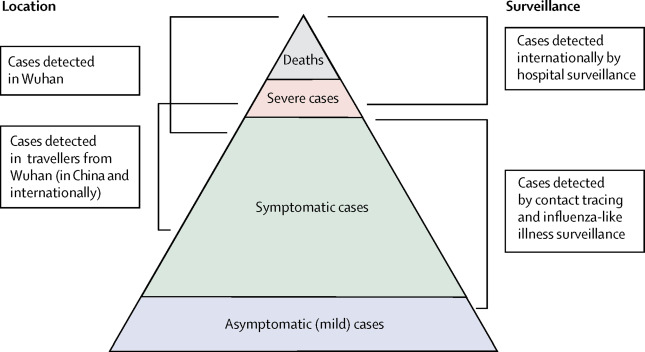 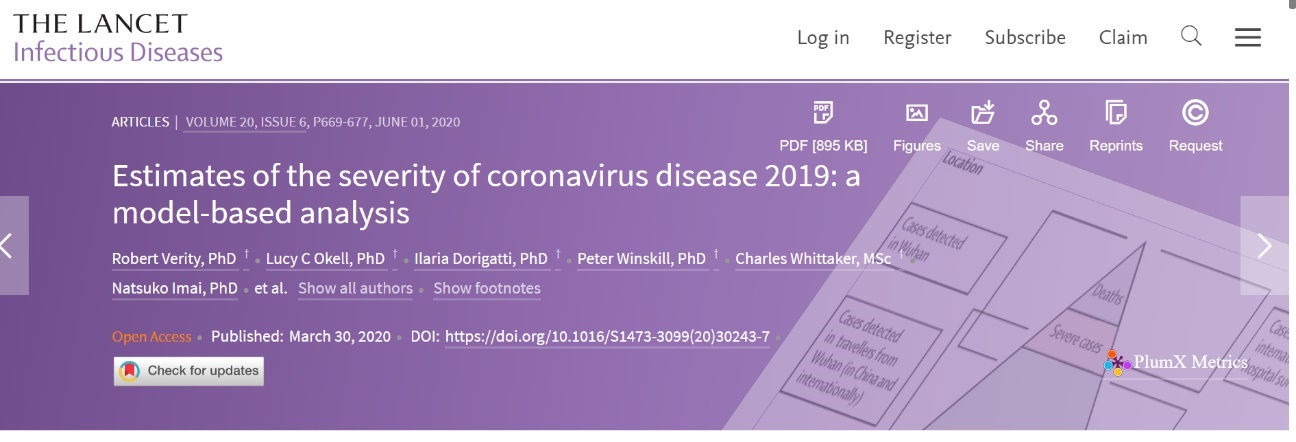 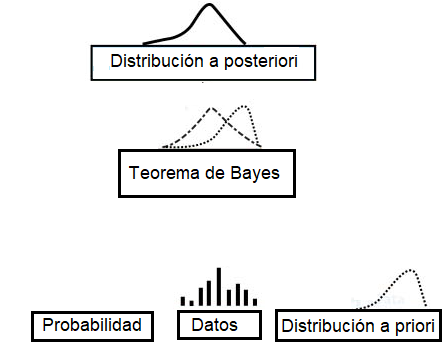 Fuente: Estimates of the severity of coronavirus disease 2019: a model-based análisis, de Robert Verity, PhD † et al
Otro caso
La lingüística, el aprendizaje automático de lenguajes naturales y el procesamiento del lenguaje natural (PNL). Libro Bayesian Analysis in Natural Language Processing.
En él se sostiene que el análisis y razonamiento probabilístico es un subcampo del aprendizaje automático aplicado al procesamiento del lenguaje natural (PNL).
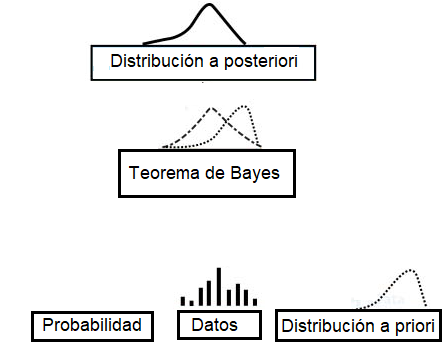 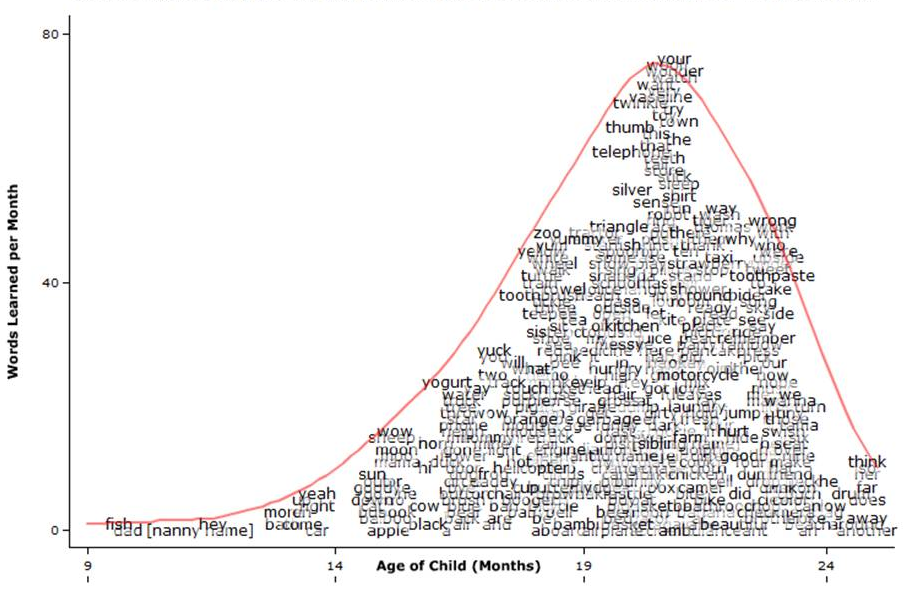 Como en el resto de la tradición bayesiana, pero ahora apoyada por el análisis de grandes conjuntos de datos, la asignación de probabilidad a un suceso se basa en la probabilidad de su inverso (probabilidad a priori), a través del resultado en experimentos conocidos (probabilidad inversa, probabilidad compuesta y teorema de Bayes). En contraposición a la otra gran escuela clásica, la asignación a través de la frecuencia (probabilidad determinista o frecuentista)
¿Qué es el Teorema de Bayes?
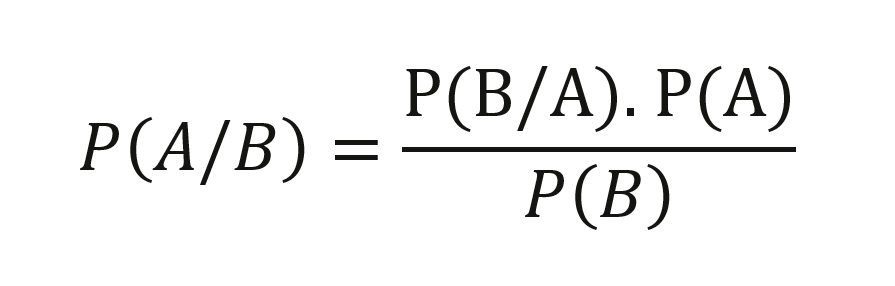 Por ejemplo, nos permite obtener la probabilidad de que alguien esté enfermo de COVID cuando la PCR da positiva, 
en función de la probabilidad del suceso inverso: 
La probabilidad de que el test PCR dé positivo estando el individuo al que se practica enfermo. 

Como se ve, la probabilidad en el segundo caso es muy fácil obtener pasando la prueba PCR a una población de la que sepamos positivamente que esté enferma porque se le ha diagnosticado. Sin embargo, la primera la desconocemos absolutamente.
Lo interesante
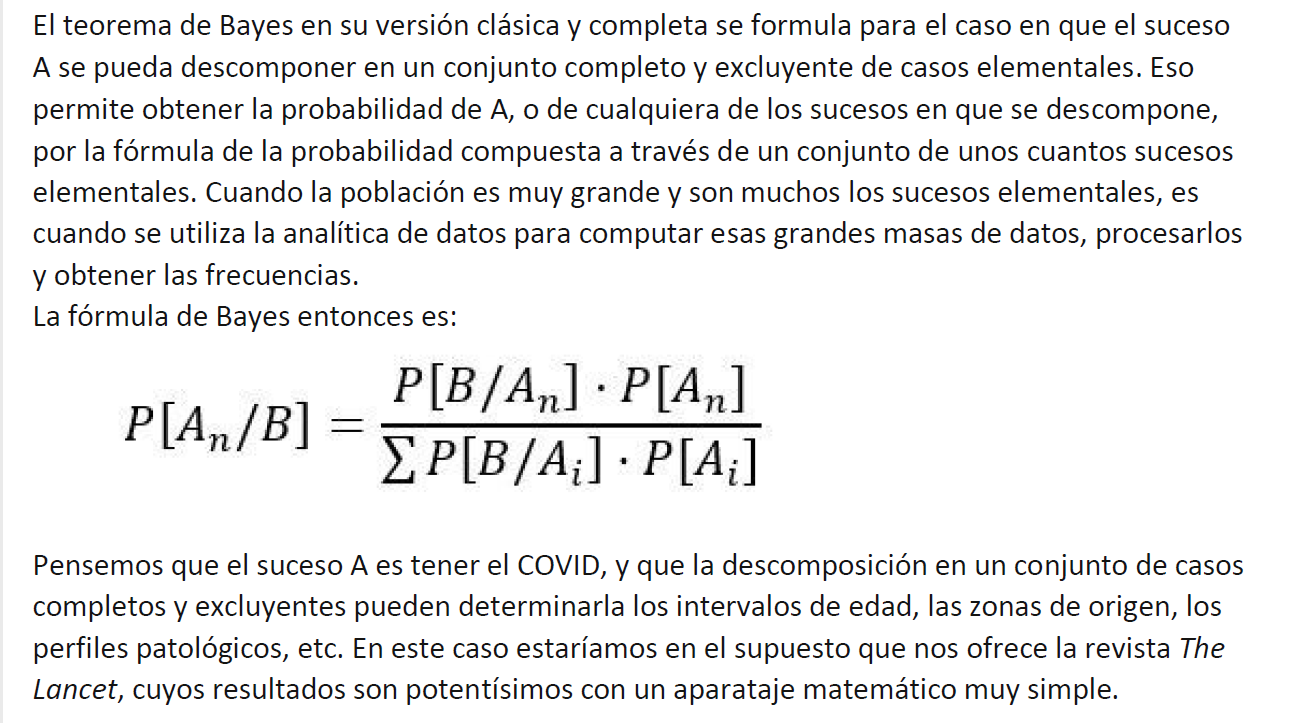 Conclusiones para la práctica
Del pensamiento computacional bayesiano o del pensamiento computacional  pervasive (omnipresente)
Y sobre todo, 
¿qué diseño curricular y 
qué diseño instruccional haremos para que ello sea posible en Primaria, Secundaria (K-12) y Bachilllerato (High School)
Conclusiones para la práctica
Joshua M. Rosenberg (2020) 
abordar el problema directamente por los alumnos y crearles habilidades para ello. 
se trata de que los estudiantes desarrollen habilidades para establecer modelos y patrones en la ciencia a partir de grandes masas de datos y, obviamente, a partir del Teorema de Bayes. 
sin penetrar en la naturaleza de éste, sino simplemente con la aplicación de herramientas que los integren (análisis de datos a partir de resultados preliminares y fórmula de Bayes) para el establecimiento de relaciones y conexiones entre hipótesis previas y determinadas leyes científicas, que se postulan previamente de forma hipotética, 
se trata de que los alumnos aprendan la lógica, la dinámica y la naturaleza de la ciencia. También de su método y de su lenguaje. 
lo que se desarrollaría, según esta tendencia, no es un pensamiento computacional, tal como lo hemos considerado, sino un pensamiento científico. O mejor un método que ahora se ve como muy frecuente, potente y necesario: 
La combinación de la Fórmula de Bayes con el análisis de grandes datos. El aprendizaje de una nueva metodología científica.
Conclusiones para la práctica (II)
La otra línea
que los alumnos aprendan qué es el Teorema de Bayes y utilicen su naturaleza profunda con el fin de aplicarlo a la resolución de problemas concretos de la vida real de la ciencia, las artes o la profesión, de igual forma a como se hacía con otros elementos del Pensamiento Computacional.
Teniendo en cuenta que el aprendizaje es algo complejo, profundo. Con dominio (mastery learning): Cone comprensión, atribución de sentido e incorporación al bagaje de ideas, métodos,  procedimientos y valores del alumno, que el alumno puede trabajar con estos aprendizajes de forma autónoma y, por último, que puede transferirlo a situaciones nuevas y originales. Analizando y adquiriendo además la habilidad de reconocer cuáles son los problemas que se resuelven con estos métodos. Pero que, sobre todo, es un aprendizaje en el sentido de que admite una evaluación basada en el reconocimiento de ese dominio, en el logro de cada alumno.
No hemos encontrado ningún caso en que esto se plantee de forma similar a como se hace con el Pensamiento Computacional, con las mismas características, en ningún sitio. Lo cual no le resta importancia, sino que revela que es un planteamiento muy temprano. 

El fundamento de esta práctica educativa es similar al de unplugged: El principio de activación.
Pensamiento bayesiano: Una componente de pensamiento computacional
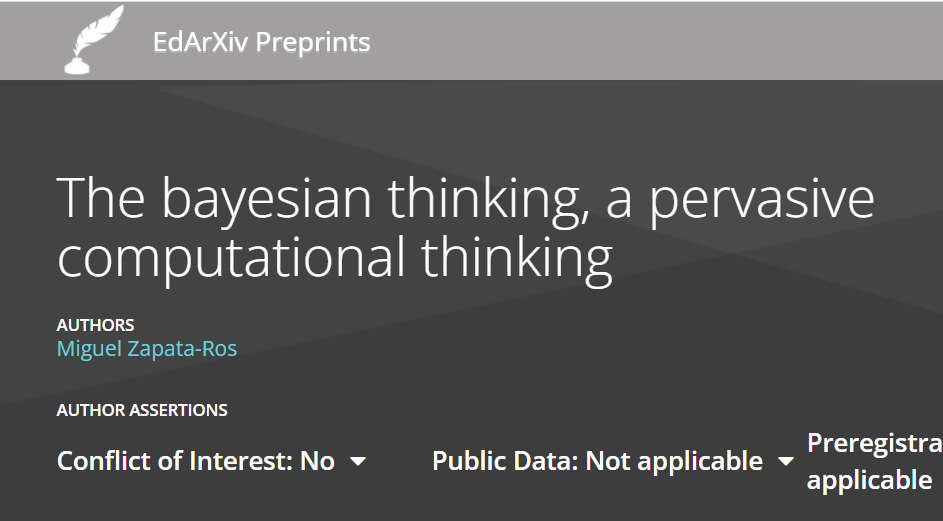 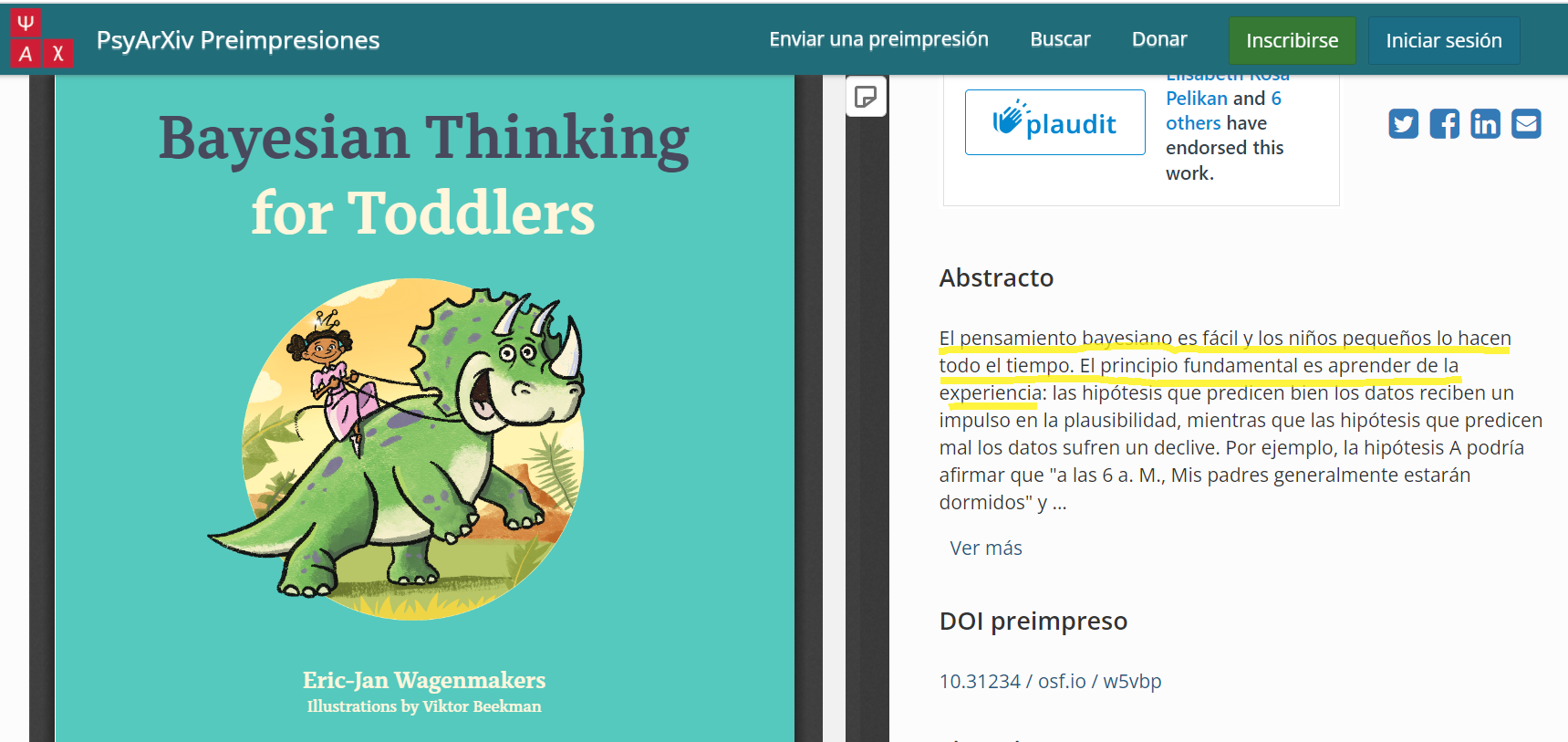 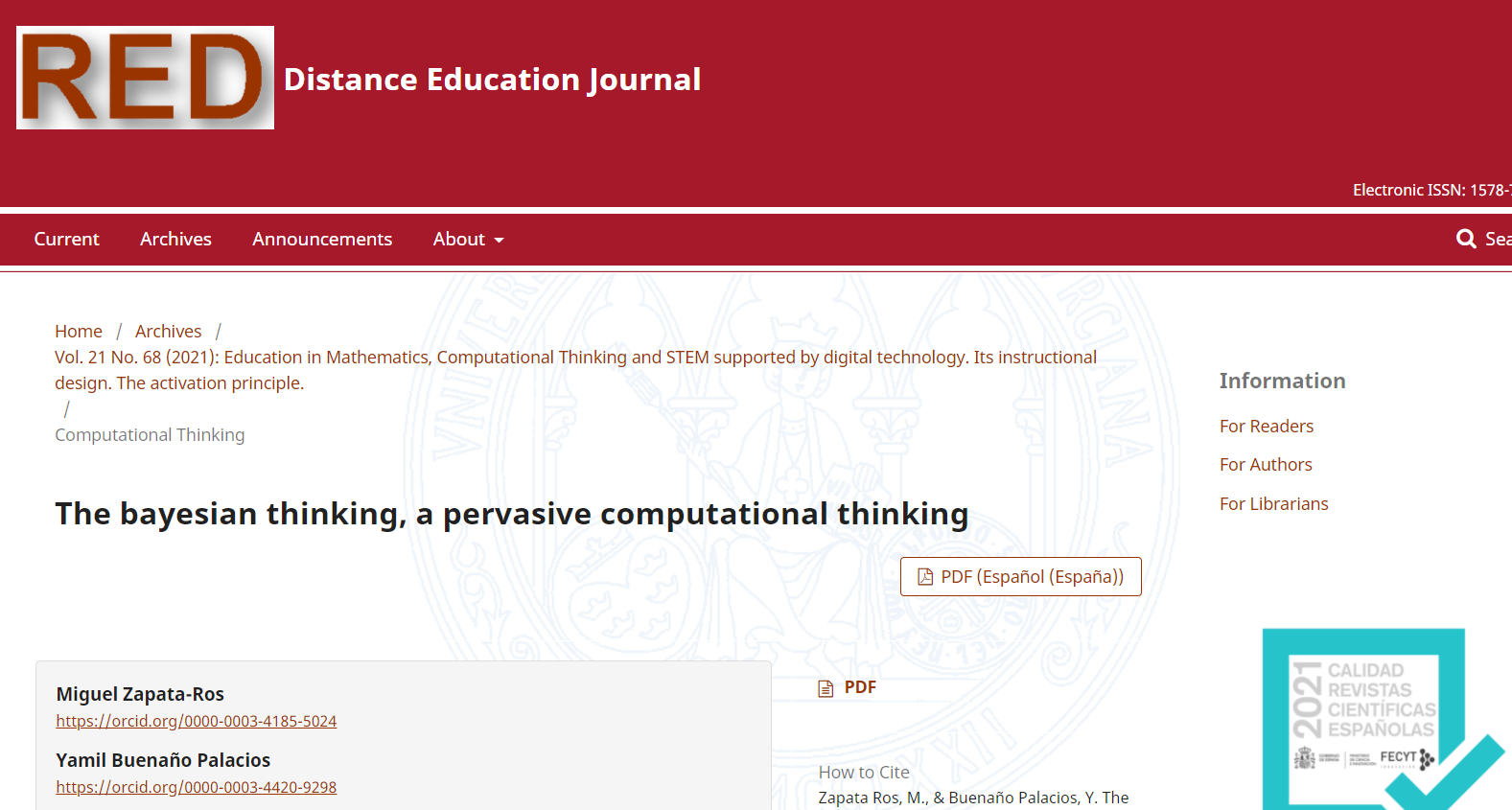 ¡MUCHAS GRACIAS POR VUESTRA ATENCIÓN!
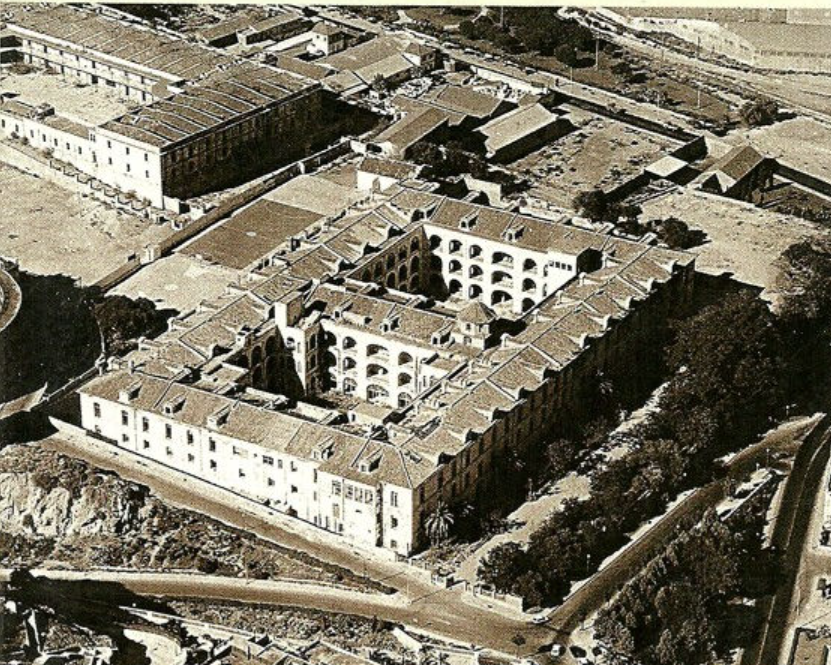 mzapata@um.es                   www.um.es/ead/mzapata
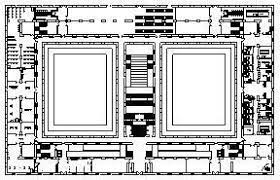 https://red.hypotheses.org/2150
Hospital de Marina ejemplo de Heurística y de Aprendizaje Divergente
Se define  Heurística como un saber no científico, pero que se aplica en entornos científicos. Relativo a técnicas basadas en la experiencia para la resolución de problemas, al aprendizaje y al descubrimiento de propiedades o de reglas.
 Los métodos heurísticos no tienen el valor de la prueba sobre los resultados obtenidos con ellos, tienen más bien el valor dela conjetura o de la “regla de oro”,  ni tienen tampoco la garantía de que la solución que se obtiene es  única ni es la óptima. 
Este saber se obtiene  frecuentemente mediante la observación, el análisis y el registro, como un conocimiento derivado del estudio de los hábitos de trabajo de los científicos para resolver problemas. 
Cada uno de los procedimientos que constituyen ese saber es un heurístico.
¡Muchas gracias!
#WEBINARSUNIA 
@UNIAINNOVA @UNIAUNIVERSIDAD
Créditos
Presentación diseñada a partir de plantilla adaptada de Slidesgo, con iconos de Flaticon e imágenes e infografías de Freepik
Fuentes usadas: Arial 
Colores usados:
#434343
#999999
#d6d64d
#93c01f
#f6ff87
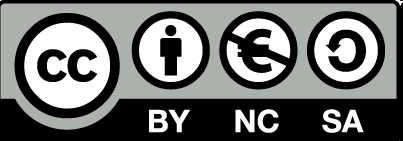 Contenido publicado bajo licencia Creative Commons: Reconocimiento-NoComercial-SinObraDerivada 4.0 Internacional (CC BY-NC-ND 4.0)